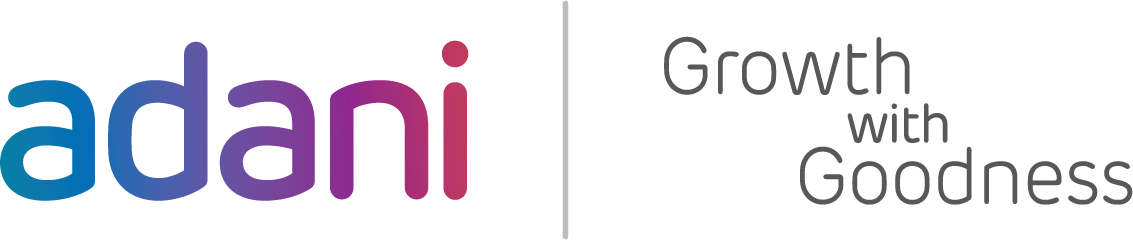 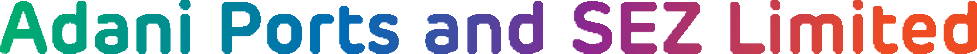 Mundra SEZ & Industrial Zone, Gujarat

« One-Stop Solution for Investors »
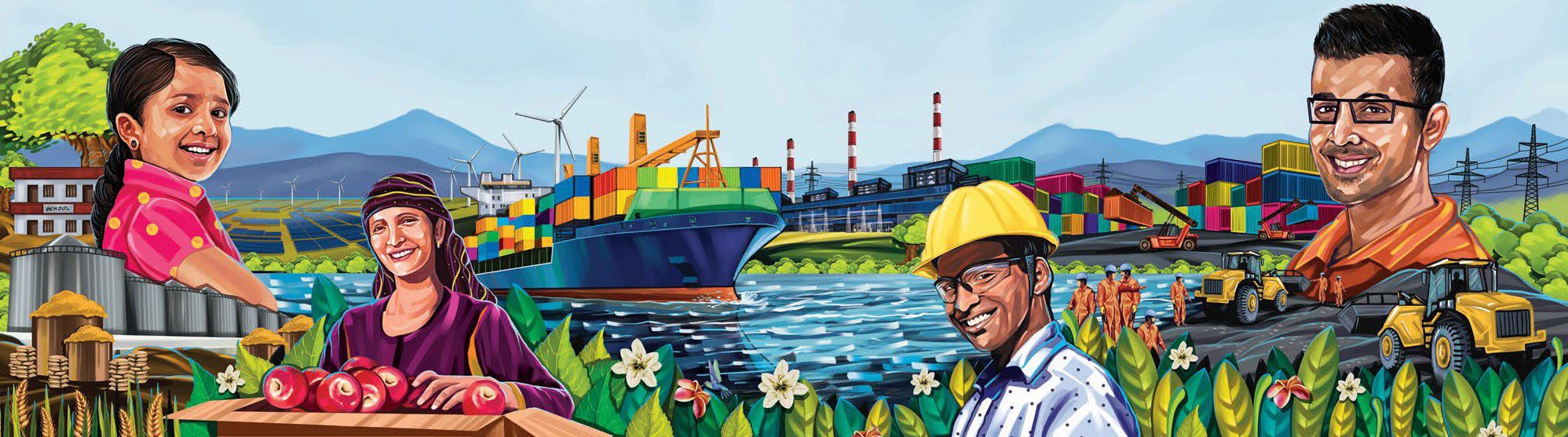 1
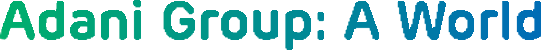 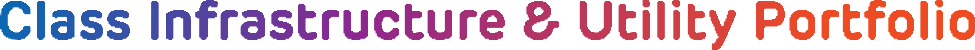 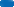 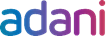 Primary Industry
Emerging B2C
Infrastructure & Utility Core Portfolio

Energy & Utility	Transport & Logistics

(60.5%)	(73.9%)	(66.0%)	(100%)
Flagship
Materials, Metal & Mining
Incubator
Direct to consumer
(72.6%)
(63.2%)
AEL
AGEL
Renewables
ATL
T&D
APSEZ
Ports & Logistics
NQXT
Cement
(44.0%)
(37.4%)
(75.0%)
(100%)
ATGL
Gas Discom
APL
IPP
PVC
AWL
Food FMCG
(100%)
Copper, Aluminum
(100%)
(50%)
(100%)
(100%)
(100%)
(100%)
Mining Services & Commercial Mining
ANIL
New Industries
AdaniConneX4
Data Centre
AAHL
Airports
ARTL
Roads
ADL
Digital
(%): Promoter equity stake in Adani Portfolio companies	(%): AEL equity stake in its subsidiaries
- Represents public traded listed verticals
A multi-decade story of high growth centered around infrastructure & utility core
NQXT: North Queensland Export Terminal | ATGL: Adani Total Gas Ltd, JV with Total Energies |Data center, JV with EdgeConnex, AEL: Adani Enterprises Limited; APSEZ: Adani Ports and Special Economic Zone Limited; ATL: Adani Transmission Limited; T&D: Transmission & Distribution; APL: Adani Power Limited; AGEL: Adani Green Energy Limited; AAHL: Adani Airport Holdings Limited; ARTL: Adani Roads Transport Limited; ANIL: Adani New Industries Limited; AWL: Adani Wilmar Limited; ADL: Adani Digital Limited; IPP: Independent Power Producer Cement business includes 63.15% stake in Ambuja Cement which in turn owns 50.05% in ACC Limited. Adani directly owns 6.64% stake in ACC Limited. Ambuja and ACC together have a capacity of 66 MTPA, which makes it the second largest cement manufacturer in India.
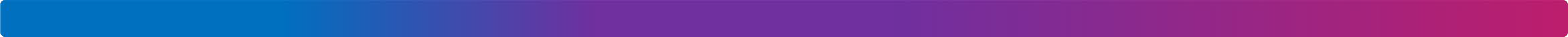 2
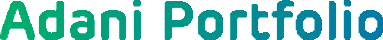 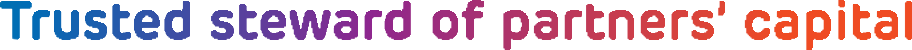 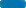 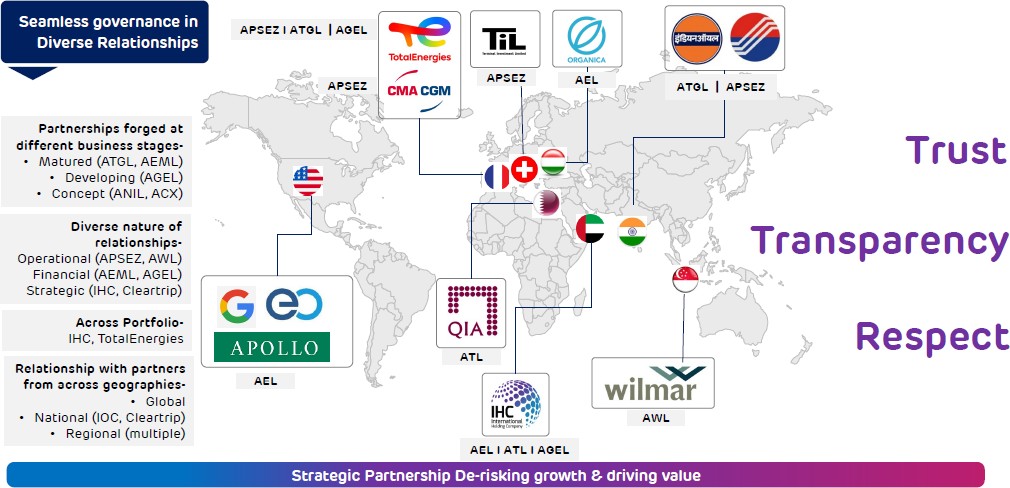 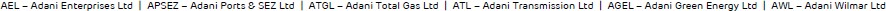 3
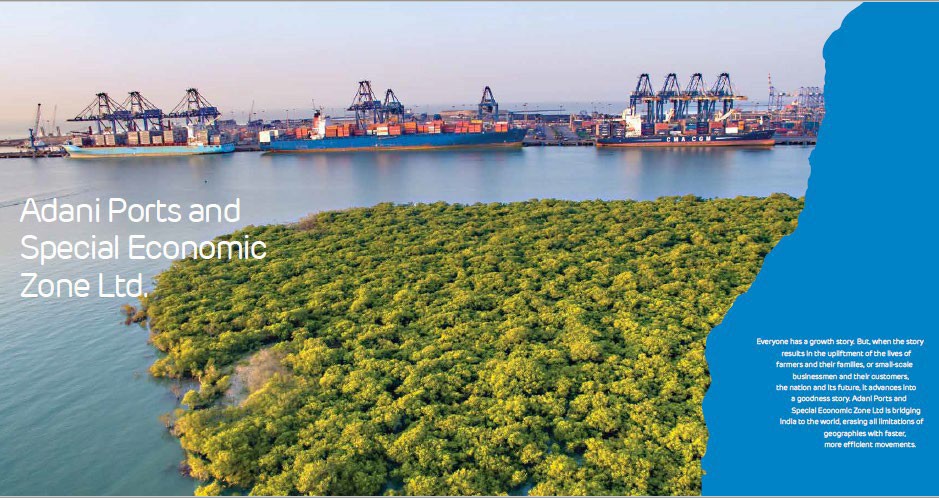 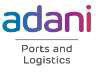 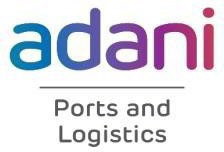 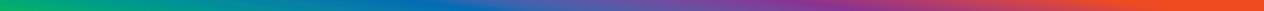 4
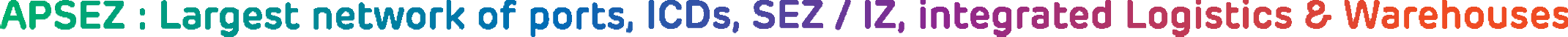 14
Ports and terminals in India
337MMT
Cargo handled in FY23
Largest Port in India in Mundra
Largest Marine Services Provider in India
Moga
Dahej16
MMT
Kanech
Kotkapura
Kaithal
113 No of Tugs
Kilaraipur
Panipat
Palwal
Dhamora
Tauru
Tuna14
MMT
Samastipur & Darbhanga
Patli & Loni
Kannauj
Kishangarh
28
No of dredgers
Patna
Katihar
Mundra264 MMT
Virochannagar
Vidisha | Harda  Hoshangabad | Satna  Ujjain | Dewas
Kolkata
Largest Pvt. Container Train Operator in India
Indore
Largest Dredging Fleet in India
^Haldia4 MMT
11
Logistics Parks
Tumb & Valvada
Dhamra50 MMT
Nagpur
Mumbai
Hazira30 MMT
Taloja
Mundra -
India’s Largest
Port by 
Volume
113
Rakes
Dighi8 MMT
Gangavaram64 MMT
Bulk Terminals
Krishnapatnam75 MMT
Elavur
Logistics Parks
1.1MMT 
Agri Silo capacity
Malur
Warehouse (Operational)
Mormugao5 MMT
Coimbatore
Kattupalli25 MMT
Container Terminals
Agri Silos
Warehouse (Under Construction)
^Vizhinjam

18 MMT
Ennore12 MMT
Multipurpose Ports
Largest Pvt.  Bulk Train Operator in India
Karaikal22 MMT
Largest Agri Silo Operator in India
2.4Mn Sft GradeA warehousing
Logistics Parks (Under Construction)
Silos (Under Construction)
Grown from a single port to fourteen Ports ~607 MMT of capacity to handle all types of cargo.
^under construction
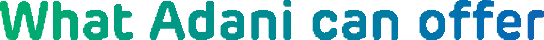 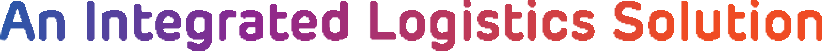 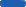 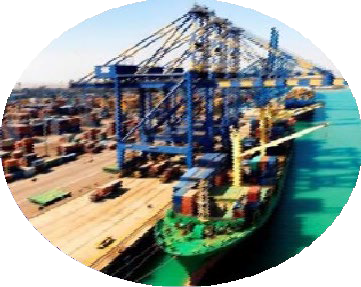 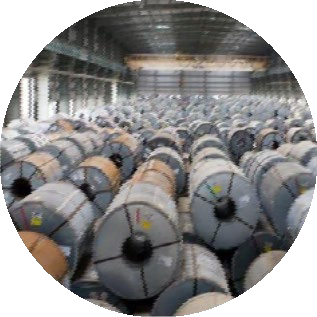 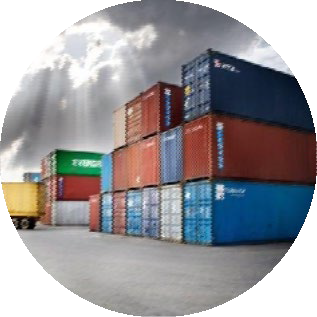 SEZ (at Mundra)
Land bank of over 8,481 hectares
Integration with port, developing industry cluster
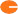 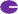 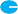 Ports
Total installed capacity of 560 mmtpa
Concession assets with free pricing
Logistics
20 year license to operate rails
Enhancing connectivity	between
ports and	origin / destination of cargo
Infrastructure
Handling
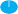 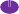 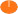 Marine
Quay
Storage
Logistics
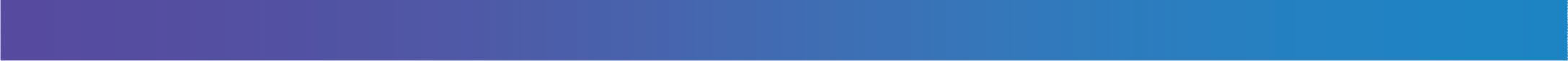 Delivering synergistic value through its integrated model across ports, logistics and SEZ business lines
Note: Rubber Tired Gantry crane
6
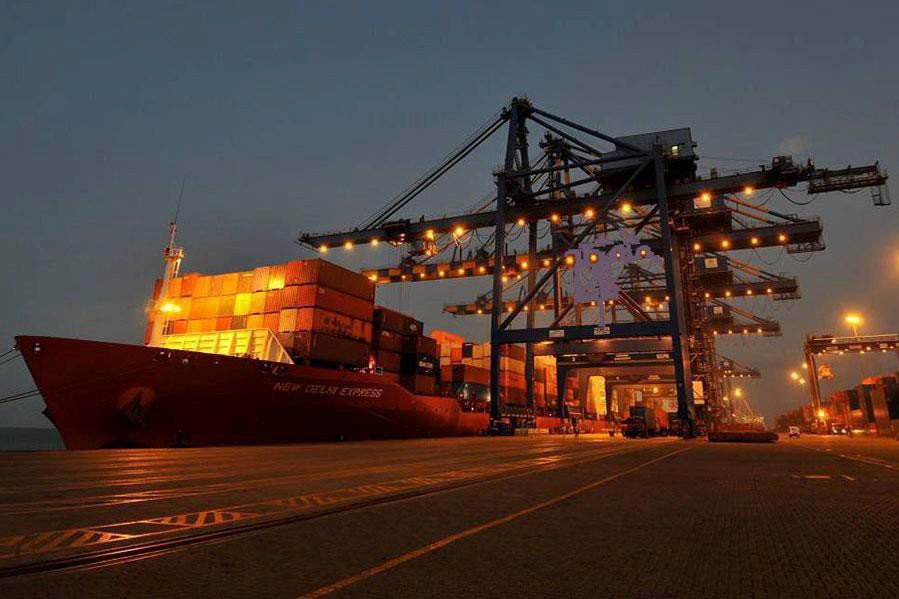 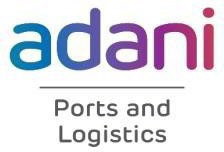 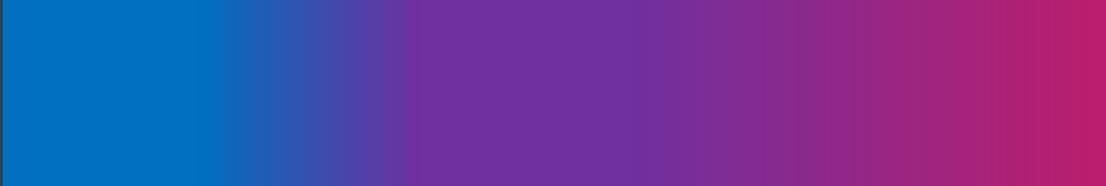 Mundra Port Overview
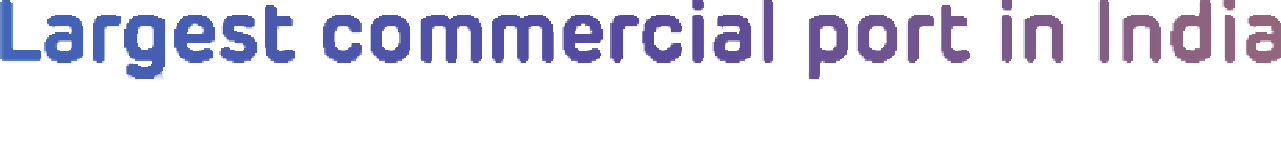 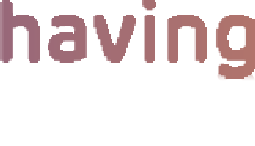 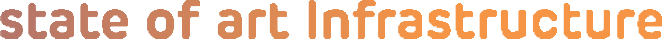 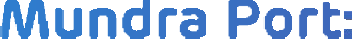 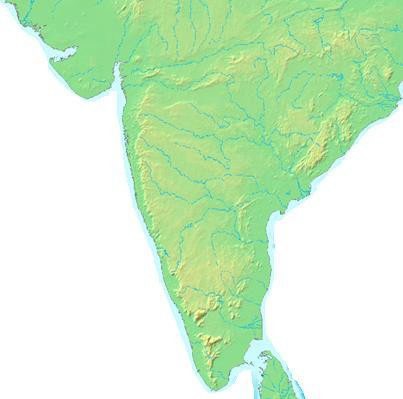 Mundra port has dedicated and specialized infrastructure for handling all types of cargo
Mundra Port
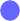 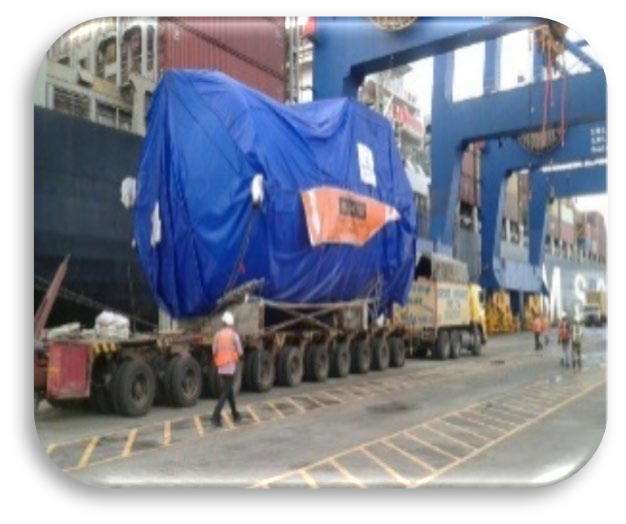 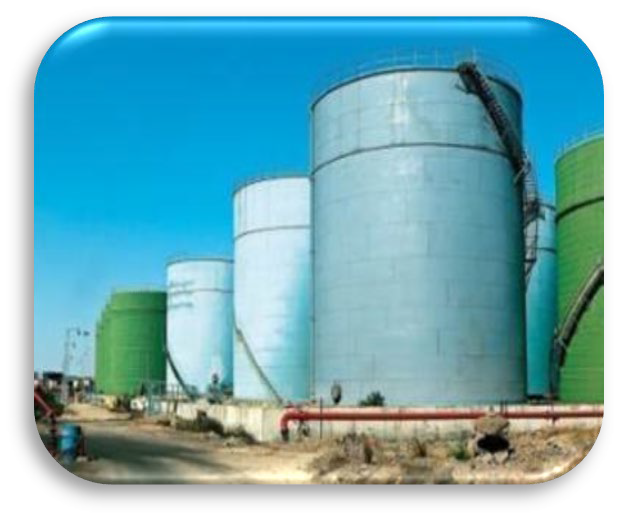 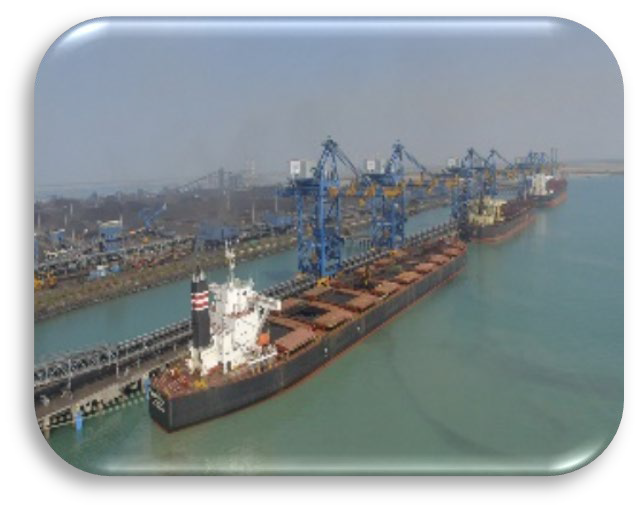 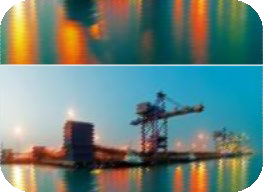 Liquid, LNG, LPG
Coal
OD Cargo
Bulk & Break Bulk
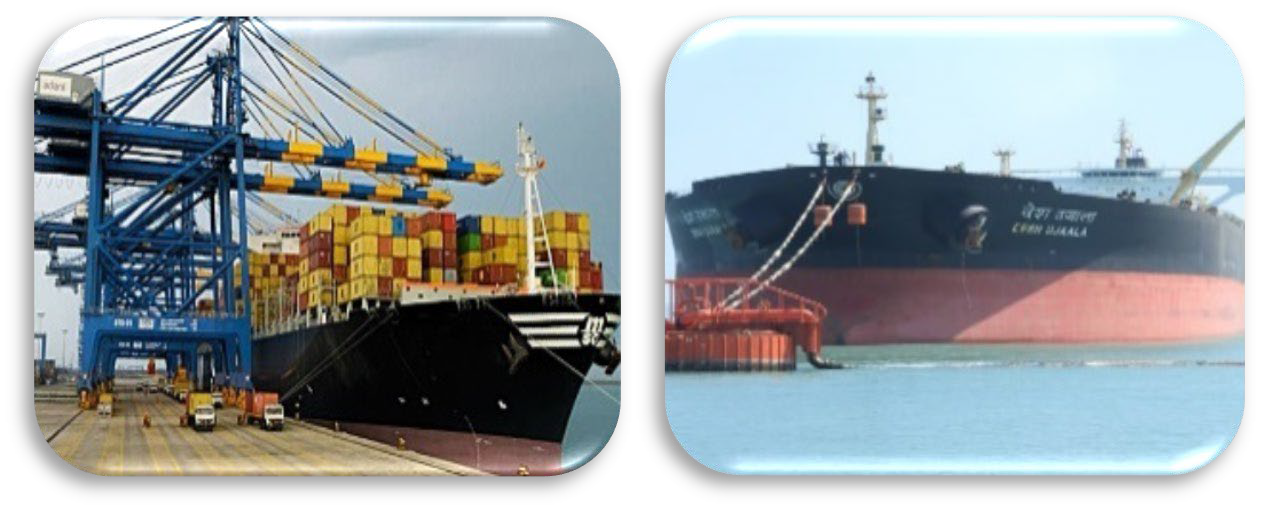 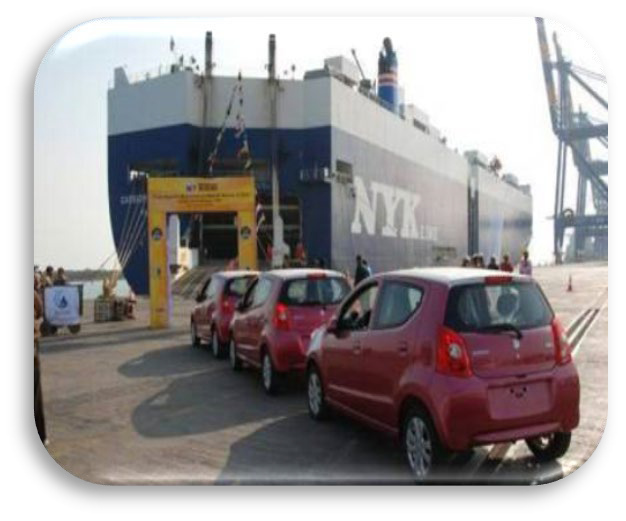 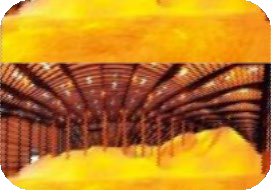 Mundra Port (capacity of 264 MMT) with 27 	berths and 2 SPM equipped to handle bulk, 	break-bulk, bulk liquid, LNG, LPG containers, 	Ro-Ro and Over-dimensional project cargo
Large land backup for development and 40 kms of waterfront
Ro-Ro
Container
Warehousing
SPM
Warehousing
8
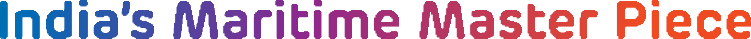 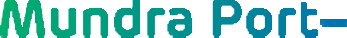 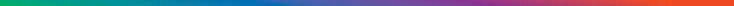 Mundra Port is the largest private port in India
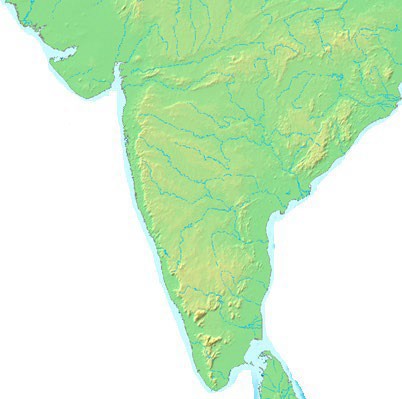 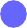 9
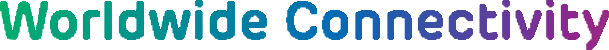 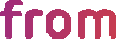 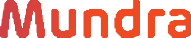 Largest and only port in India that can handle 18000 TEU vessels
Mediterranean
Haifa Mersin Ashdod
Damietta Port  Said Barcelona
North Europe Rotterdam Felxistowe London Gateway Antwerp Bremerhaven Wilhelmshaven
US East Coast Southampton
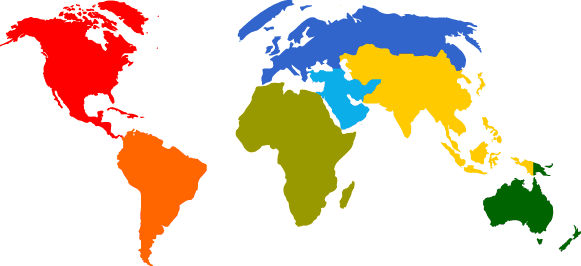 87 weekly sailings to over 100 ports across the world
Alexandria Fos Sur Mer
Piraeus Tangier Cagliari
Genova La Spezia Livorna
Only Port in India to have JV with leading lines MSC & CMA CGM
Far East / S.E Asia
Port Kelang Xiamen Shanghai Ningbo Dachan Bay Shekou Singapore Hong Kong Laem Chabang Xinggang Busan
Chiwan Nansha
Hamburg Dunkirk Le Havre
Middle East / Gulf
Khor Fakkan Jebel Ali Bandar Abbas Salalah
Port Khalifa Sohar Sharjah Dhammam Jubail
Red Sea Jeddah Aqaba Djibouti Aden
Port Sudan King Abdullah
New York Norfolk Savannah Charleston Miami
Indian Sub Continent Karachi Colombo Chittagong Cochin Tuticorin Mangalore Hazira Kattupalli Goa Kandla Pipavav
West Africa Luanda Lagos-Apapa Lagos-Tincan Cotonou Point Noire Apapa Tincan Contonou Lome
Caribbean
Freeport
East Africa Port Louis Mombasa Galets Tamatave Port Victoria Port de Poine des
South Africa
Durban Port Elizabeth Ngquara Cape Town Walwis Bay
10
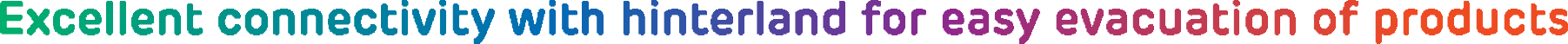 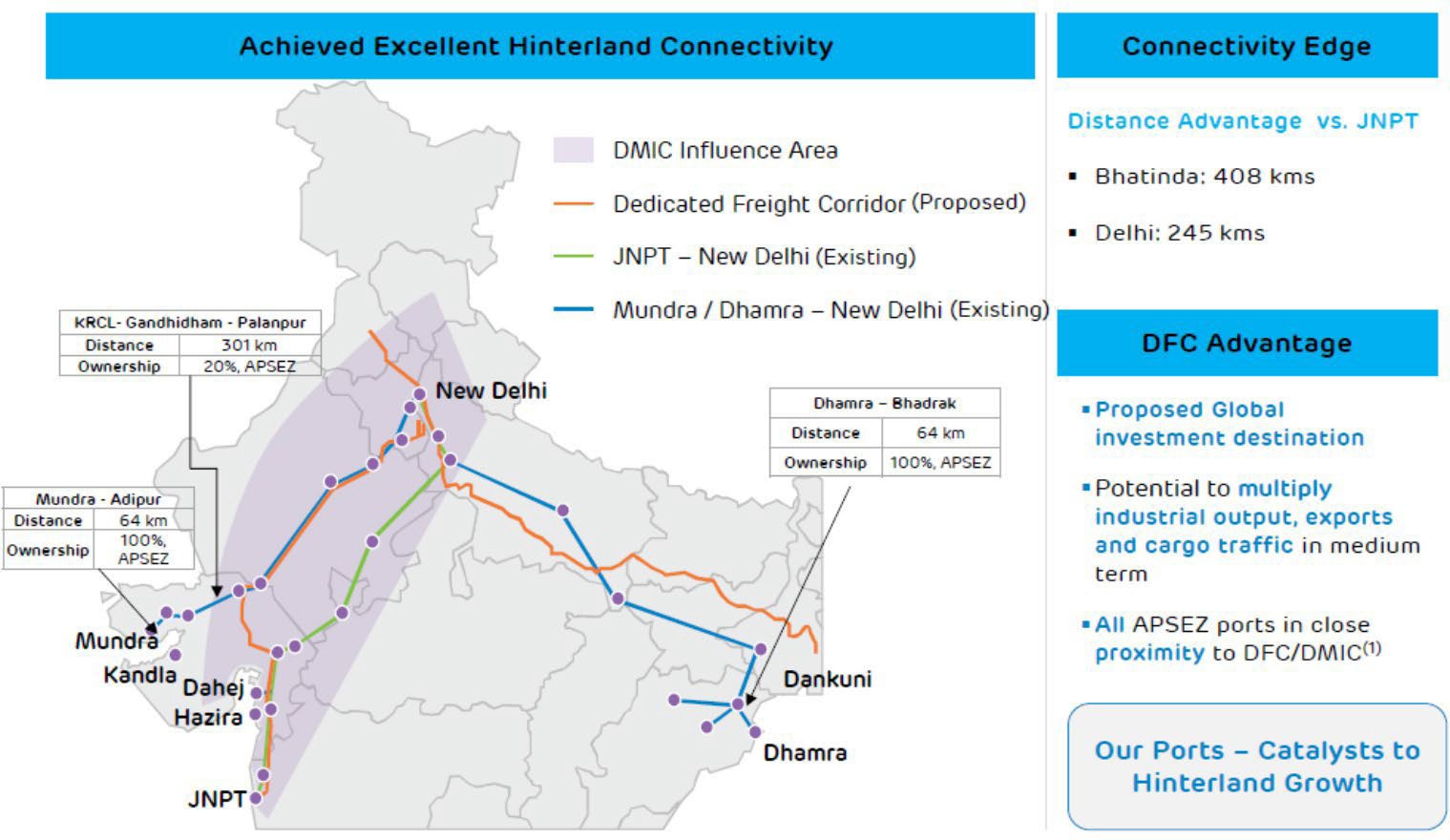 11
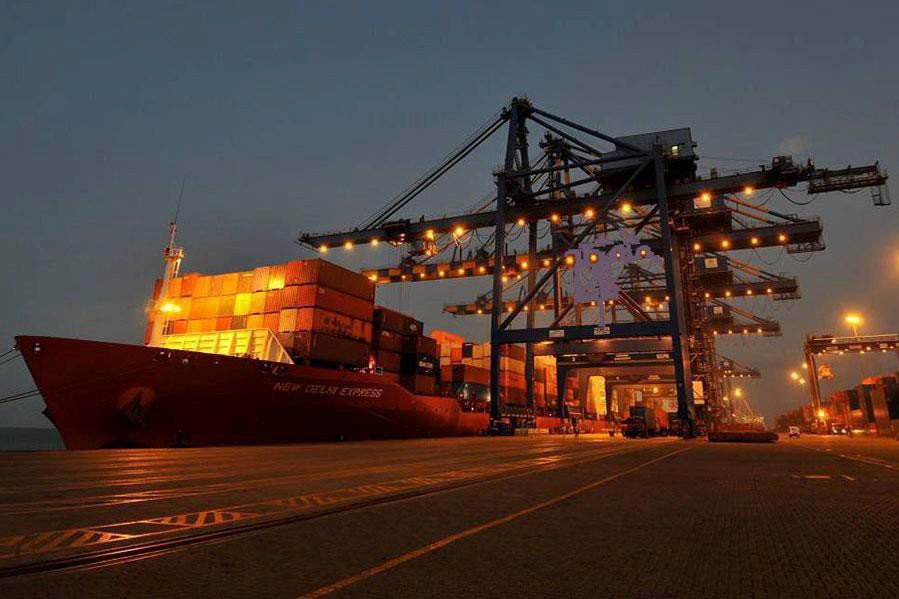 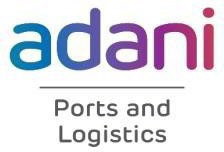 Mundra SEZ & Industrial Zone Overview
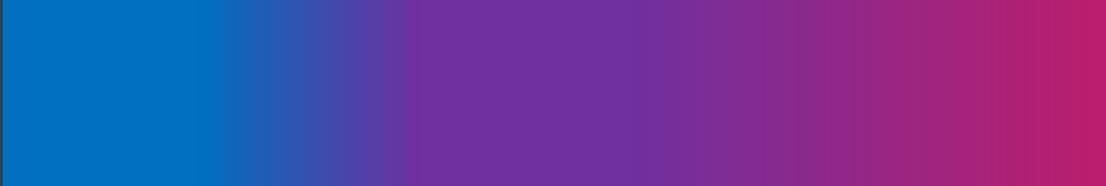 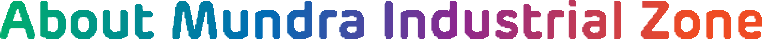 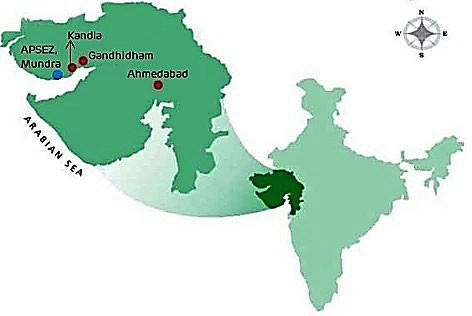 Port and Industrial Town
Nearby Cities
Gandhidham- 55 Kms
Bhuj- 60 Km
Rajkot- 250 Kms
Ahmedabad- 350 Kms
Population of Kutch Region- 2.5 Million
Population of Gandhidham- ~ 0.4 Million
Population of Mundra - ~ 150,000 (10,000 in 2001)
Multi Modal Connectivity
Road
Air
Nearest domestic commercial airports are located at Bhuj (~60 kms) & Kandla (~50 kms)
Nearest international airport and air cargo terminal is at
NH8 A Ext. connects Mundra to NH8 (Delhi- Mumbai).
Additionally connected through NH-15.
SH – 6: Mundra to Gandhidham
SH – 48: Mundra to Bhuj
Ahmedabad ( 350 kms)
Mundra Airport is a licensed airport in ‘Private Use Category’ (Environmental Clearance for Commercial airport is received)
Rail
Nearest railway stations for passengers are at Gandhidham and Bhuj
Free Trade & Warehousing Zone
Total Land	Special Economic Zone

15000 Hectares	8300 Hectares
Domestic Tariff Area
6500 Hectares
140 Hectares
13
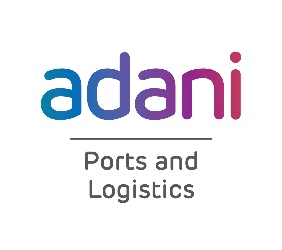 Master plan of Mundra Industrial Park
National Highway 8A
Mundra Town
Railway Station
State Highway SH 6
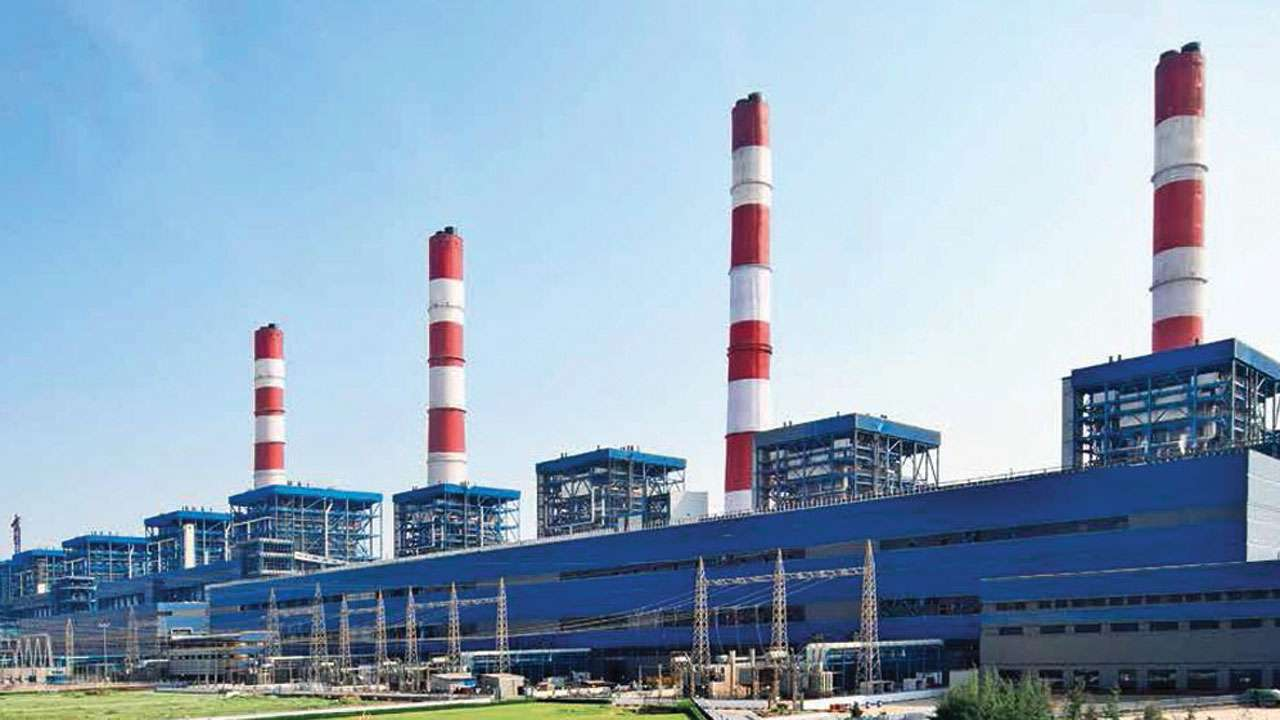 Railway Line 
Network
Airport
Power Station
CETP
SEZ Main Gate
WTP
Adani Power Plant
Hotel
Hospital
Township
EMC Cluster
CFS
Central 
Business 
Unit
Port Main Gate
Coal Yard
West Port
Ro Ro Terminal
Dry Storage
Steel Yard
Coal Terminals
Liquid Tanks
Container Terminals
LNG Terminal
Dry / Bulk Terminal
LPG Terminal
South Port
Liquid Terminal (2 SBM)
14
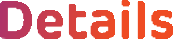 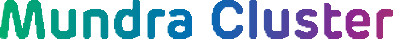 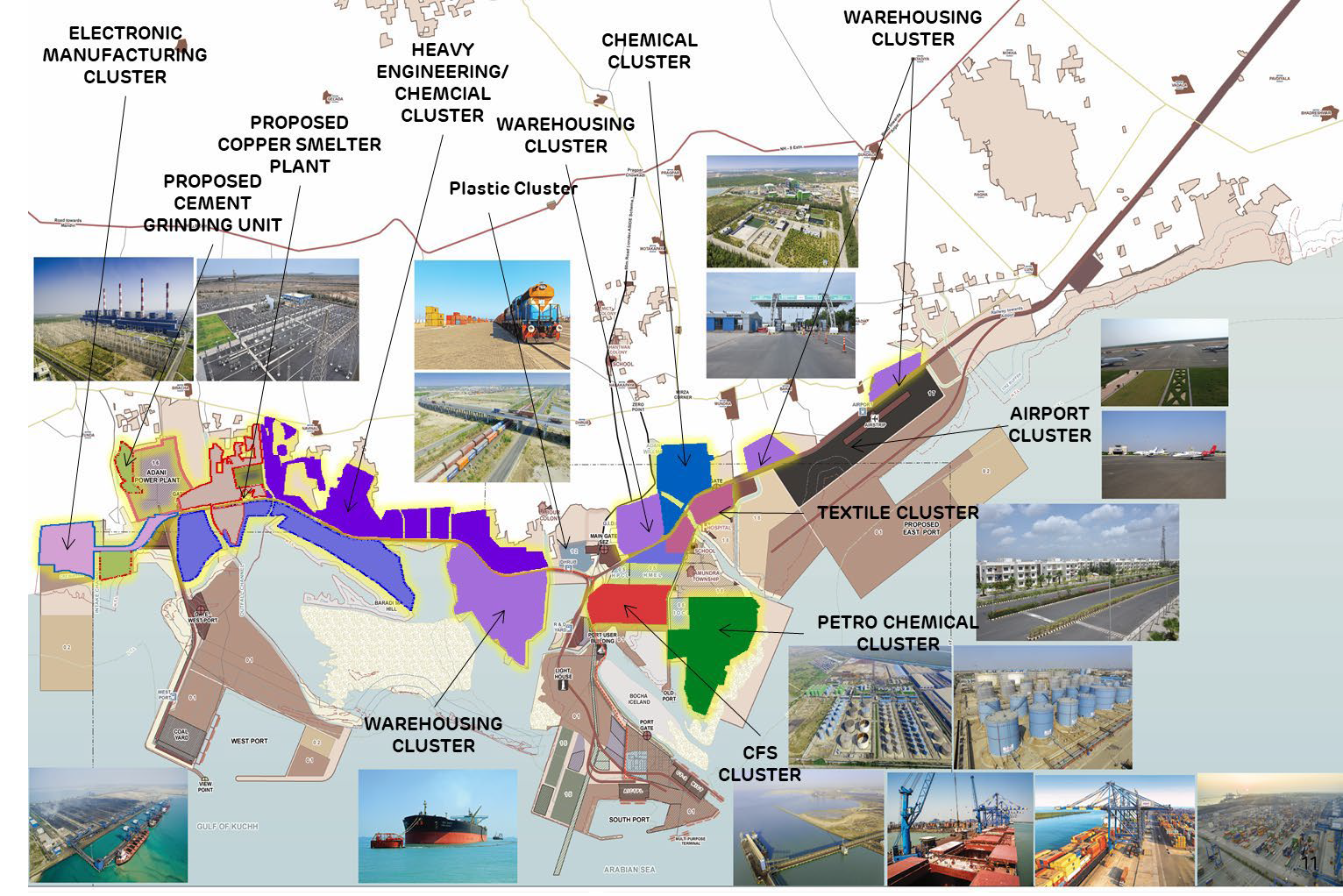 15
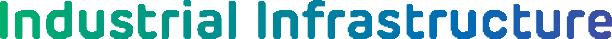 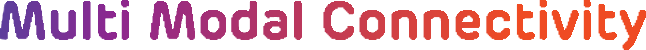 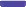 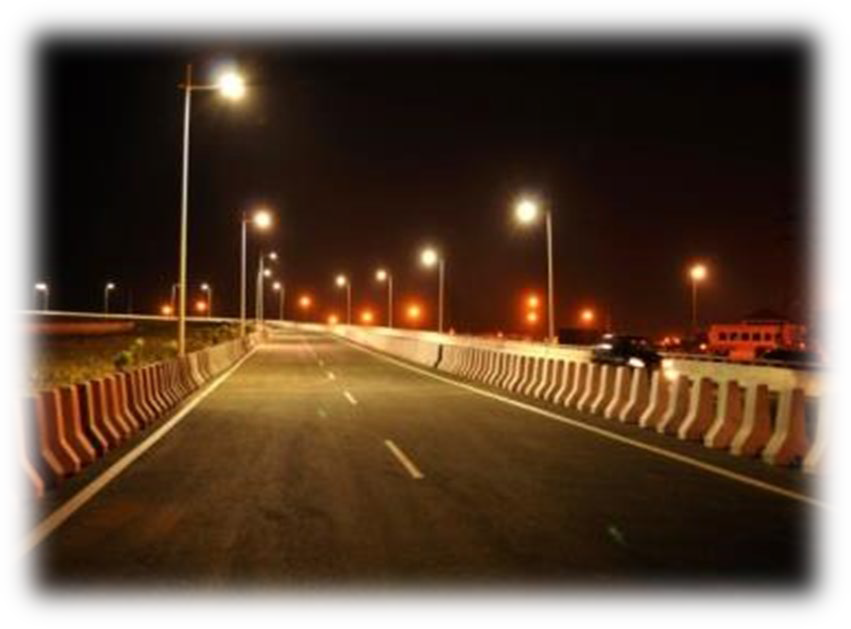 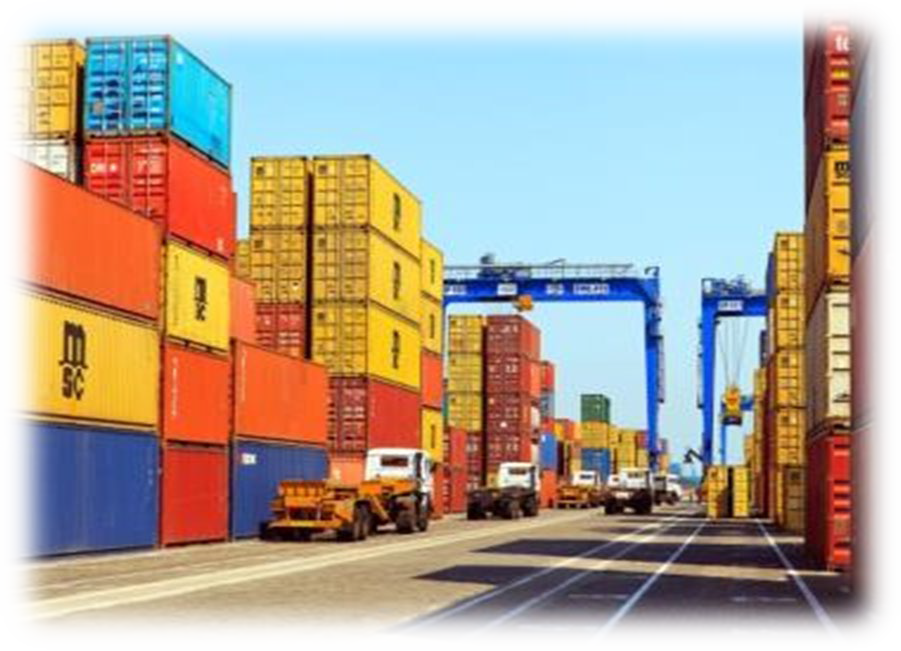 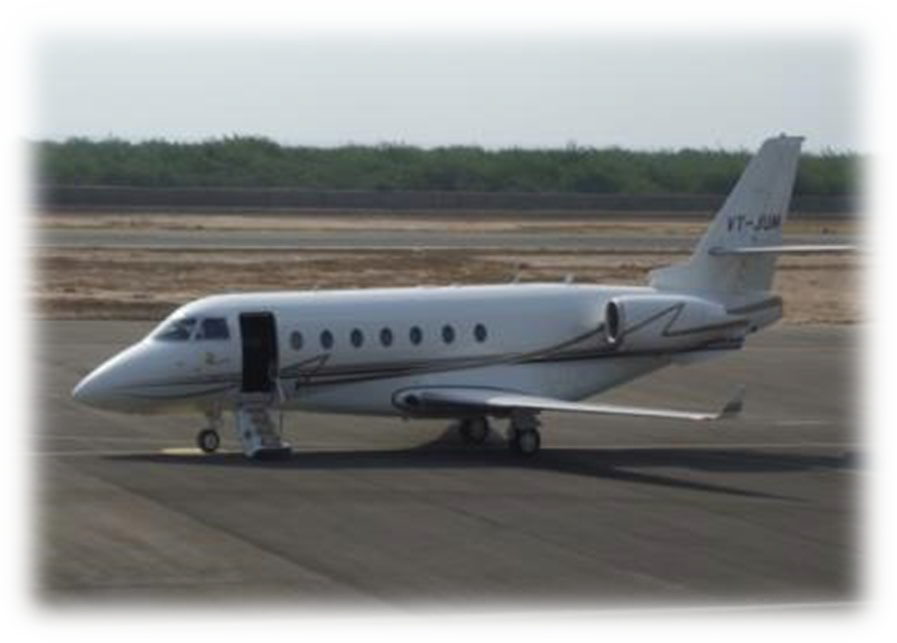 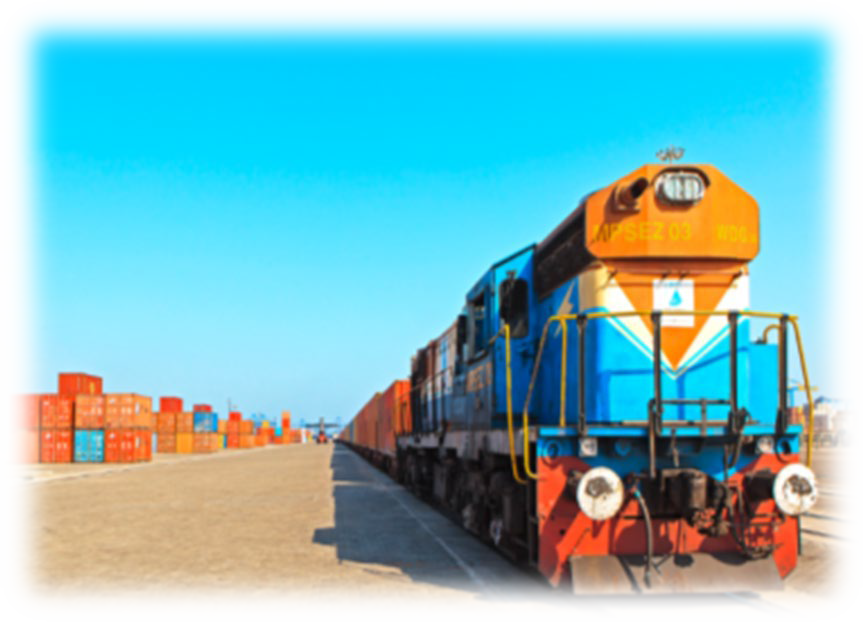 AIR
RAIL
ROAD
PORT
12 Multi Purpose Berths
9 Container Berths
2 SBM for import of crude oil
4 Berths for import of coal
Ro-Ro	facilities	for
Mundra Airstrip is a licensed 	airport in ‘Private Use’
Present runway strip is 2,200 m, which will be expanded to 4,000 m.
Existing  Rail  Network  of 210 km (including Mundra – Adipur line)
Elaborate 	planned 	seamless
Road	Network to		provide
connectivity
across APSEZ zone.
120 km arterial and sub- 	arterial  roads  had  been 	constructed &  additional 	30 Km to be added soon.
saving by
of	distance
for	Northern
Time and cost
virtue advantage hinterland
earmarked		for Logistic	Hub,
1,000	Ha
developing
automobile cargo
Mundra is connected to all global  major  consumption and   industrial   centres through shipping lines such as Maersk, MSC, CMA CGA etc.
MRO & Terminal Buildings.
Regional air connectivity is
7 Locomotives owned by 	APSEZL
National   Highway   8A 	Extension, State Highway
48  &  State  Highway  6 provide excellent external connectivity for APSEZ
operational	between
Mumbai – Bhuj & Kandla (Air India	&	Spice	Jet)
16
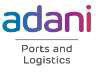 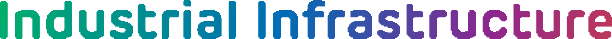 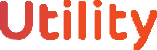 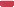 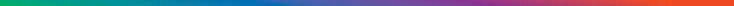 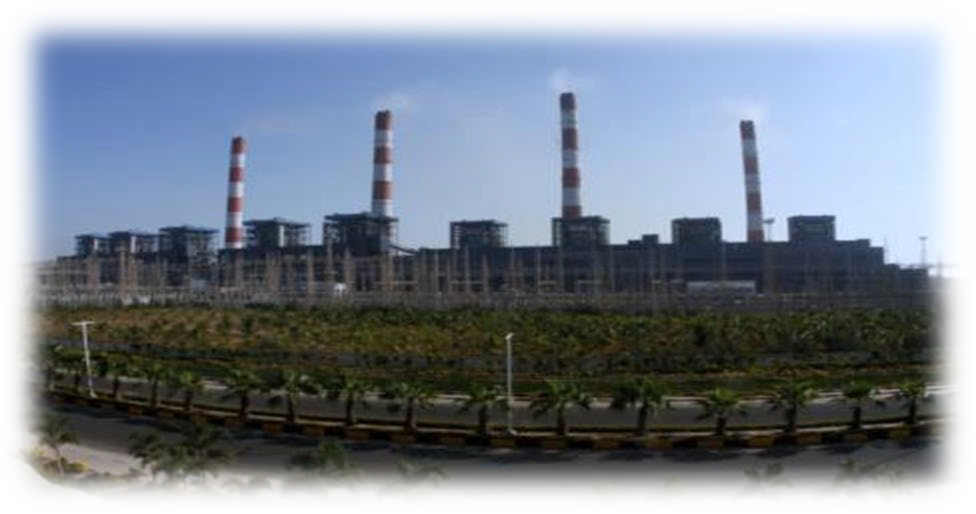 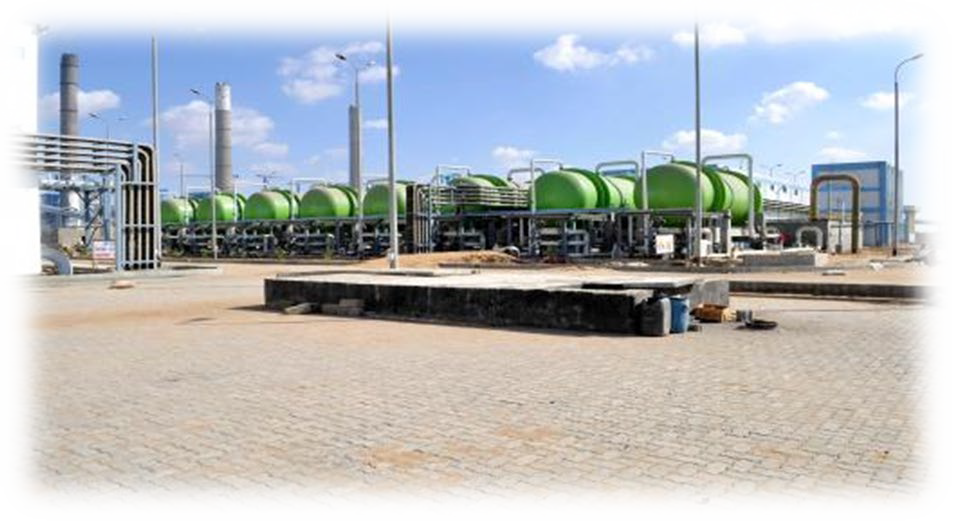 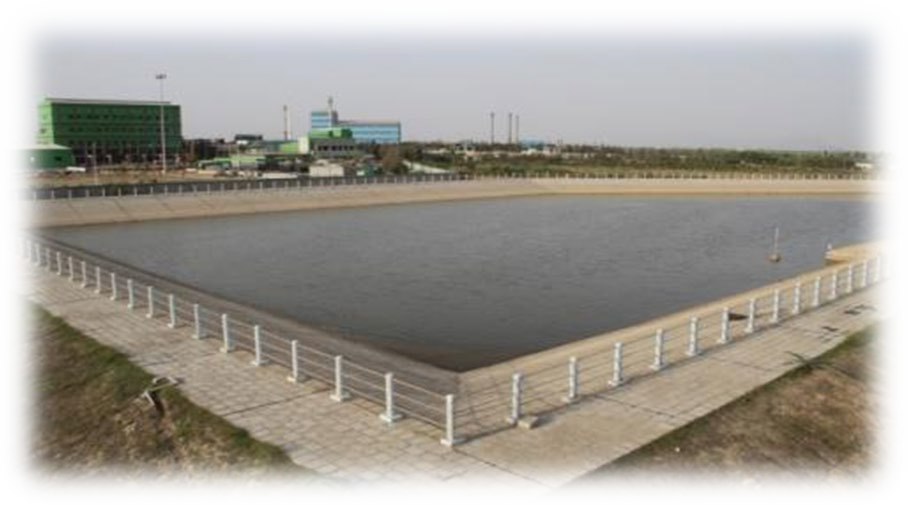 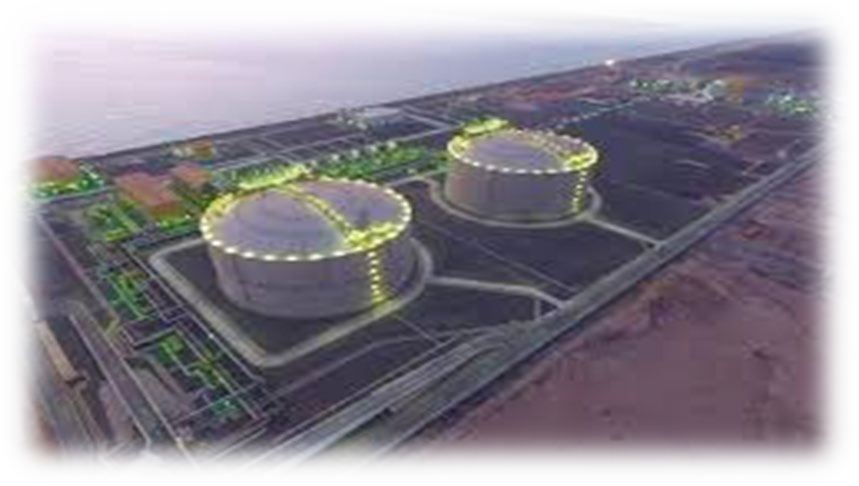 POWER Generation & Distribution
One  of  the  cheapest  power  in Gujarat
CETP (Common Effluent Treatment Plant)
WTP (Water Treatment Plant)

200	MLD	water	desalination plant planned

47	MLD	desalination	plant operational

60 Kms of water supply line is developed.
LNG & LPG AVAILABILITY

5  million  MT  LNG  Terminal got operational in 2019

1.34 million MT LPG Terminal got operational in 2020
Environment	Clearance received for CETPs (54 MLD & 17 MLD)
4620 MW Power Plant within SEZ commissioned by Adani Power,  & 4000 MW - UMPP by Tata Power
2.5 MLD CETP is operational in first phase
24 X 7 Reliable power is offered at competitive   rates   by   the distribution licensee within SEZ.
Exemption   on   payment   of electricity duty for 10 years within SEZ
Power supplied at 220 Kv / 66 Kv / 33 Kv / 11 Kv
17
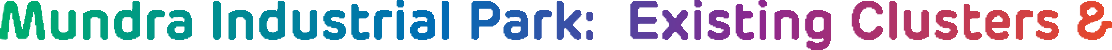 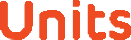 CRUDE & PETROLEUM
CHEMICALS
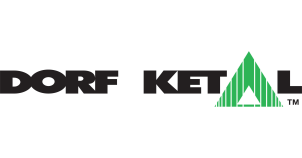 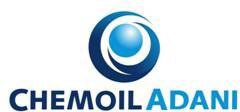 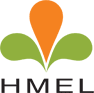 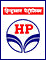 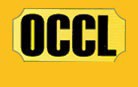 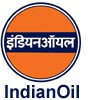 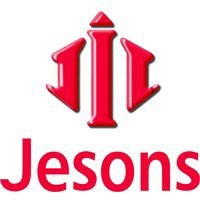 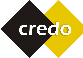 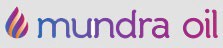 TEXTILES
FOOD PROCESSING
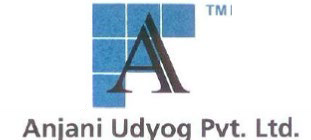 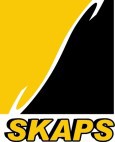 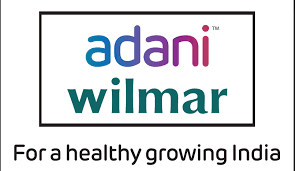 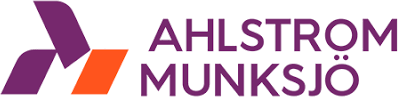 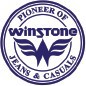 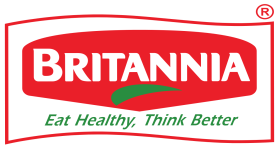 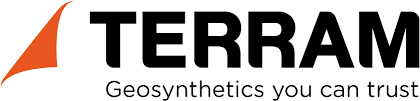 ENGINEERING
ELECTRONICS
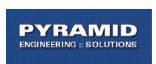 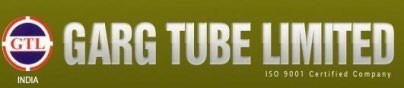 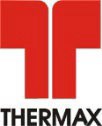 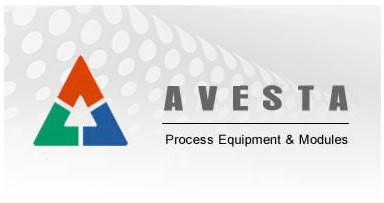 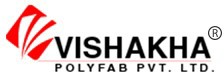 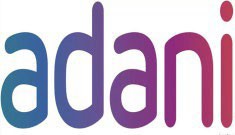 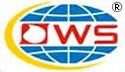 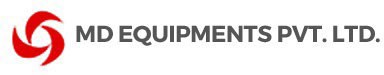 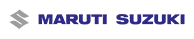 LOGISTICS & WAREHOUSING
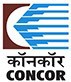 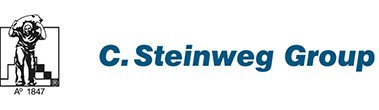 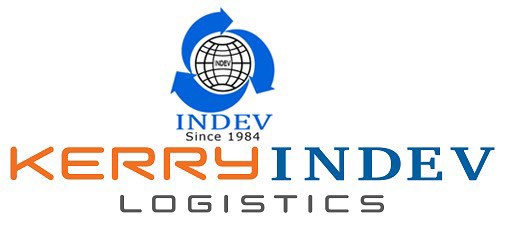 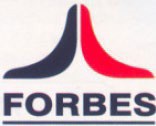 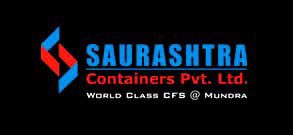 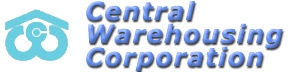 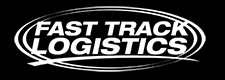 18
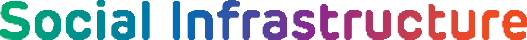 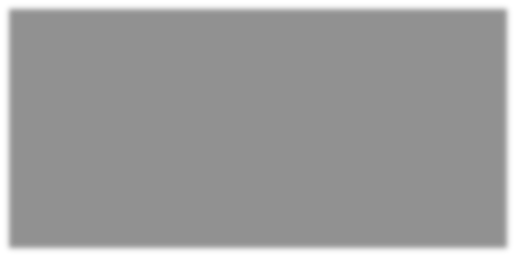 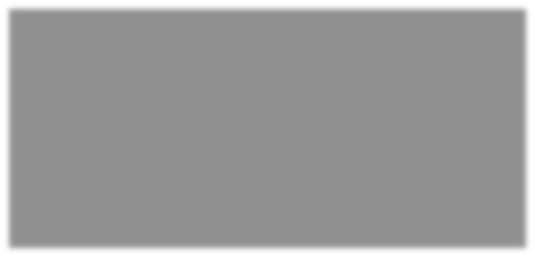 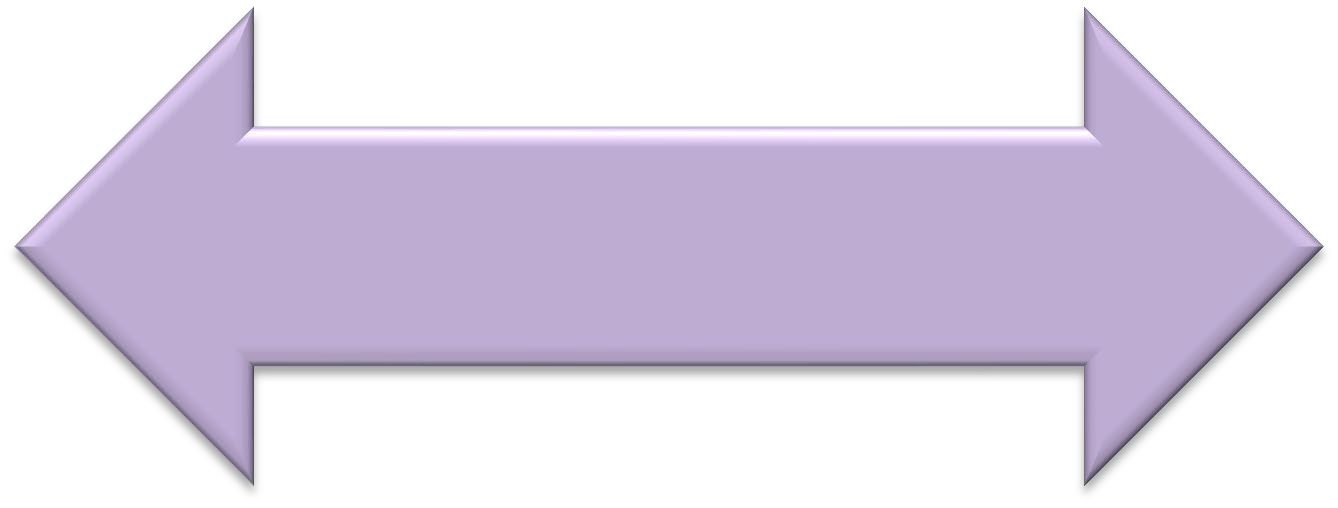 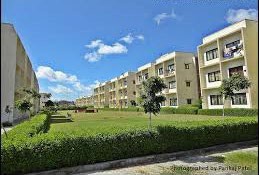 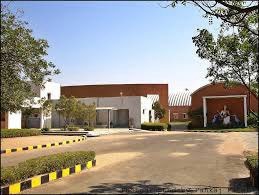 255 Ha Gated Adani Residential Township with 6400 Apartment Units and Villas
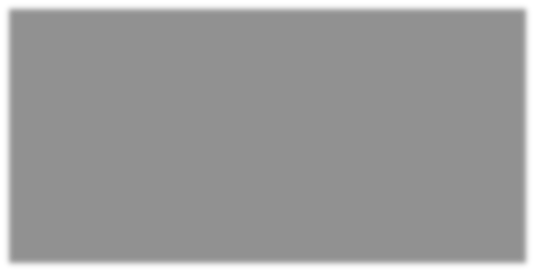 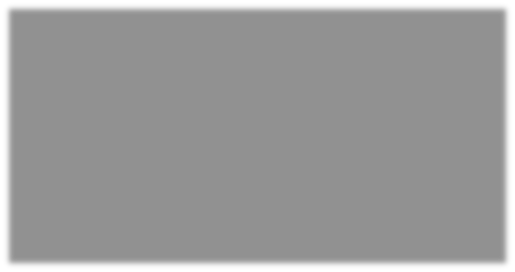 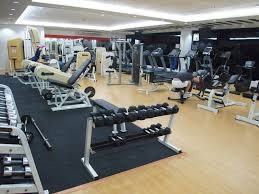 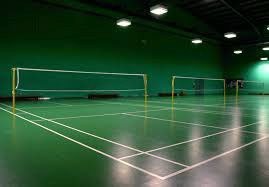 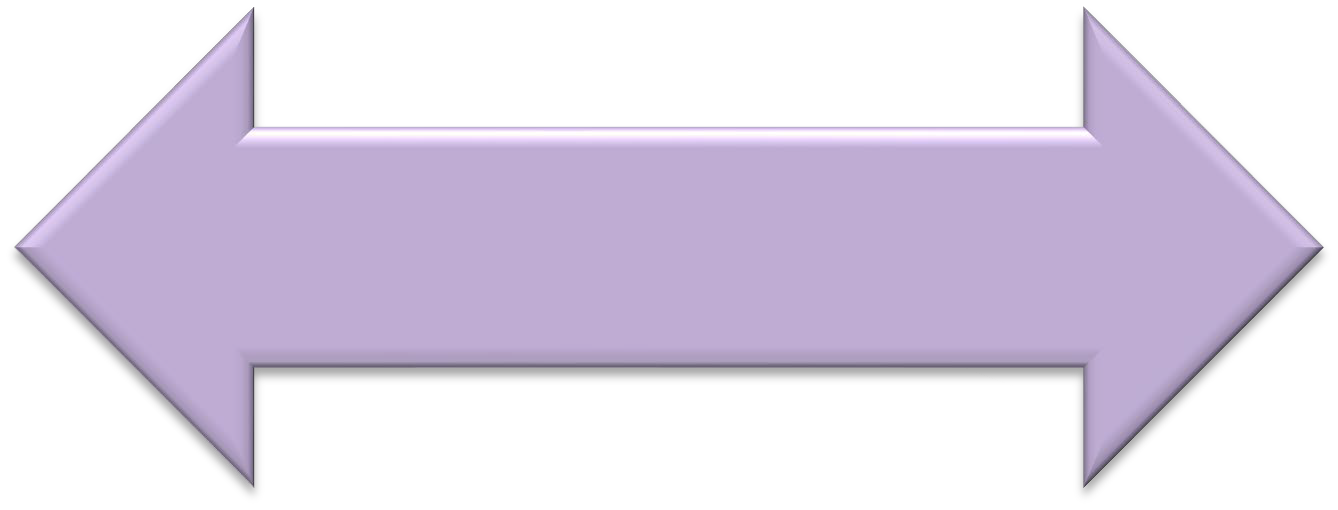 Modern Health Centre with Gym, Indoor Game like Badminton, Table Tennis, Snooker etc.
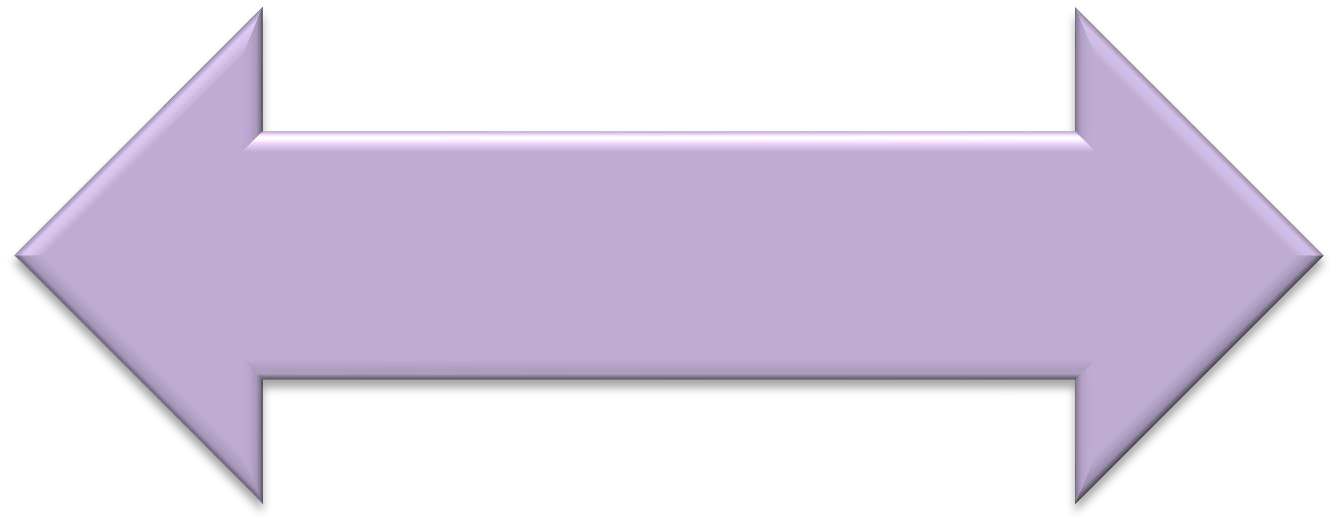 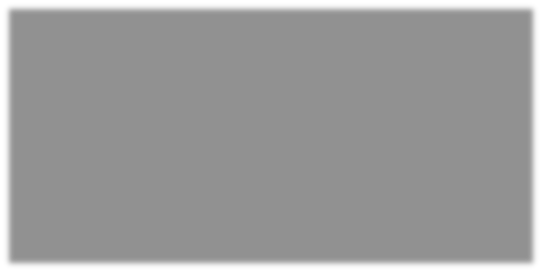 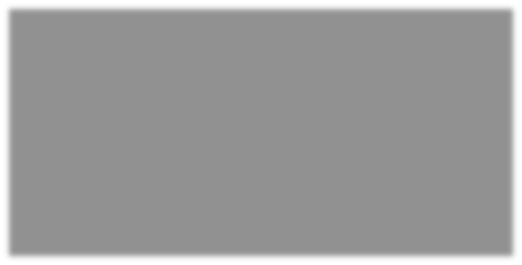 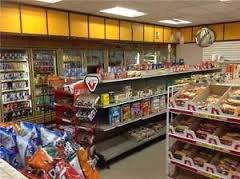 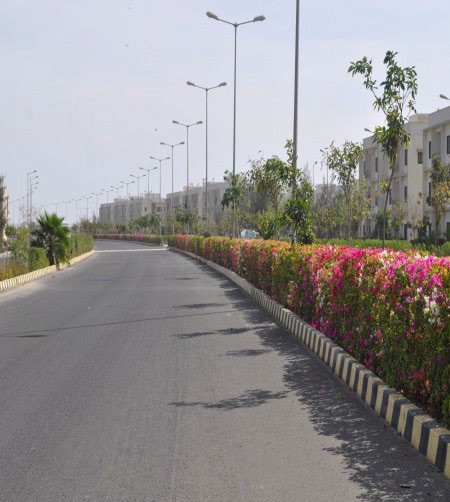 Convenience Stores, Open Air Theaters, Jogging and Cycling paths make for an excellent living
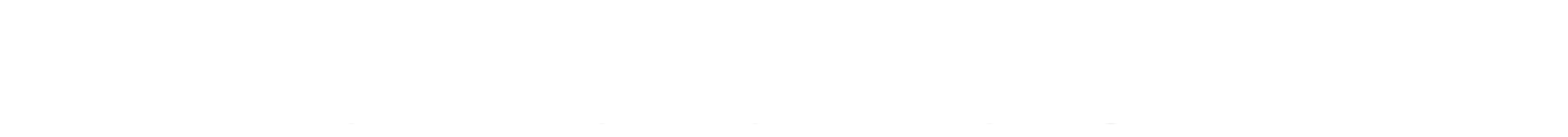 Well planned development of the township in 255 acres
Adani DAV & Calorx Public School
Recreational club incl. multiplex, sport complex, resorts, restaurants, 100 bed multi-speciality hospital
Customised township can be built as per the requirement for expat living.
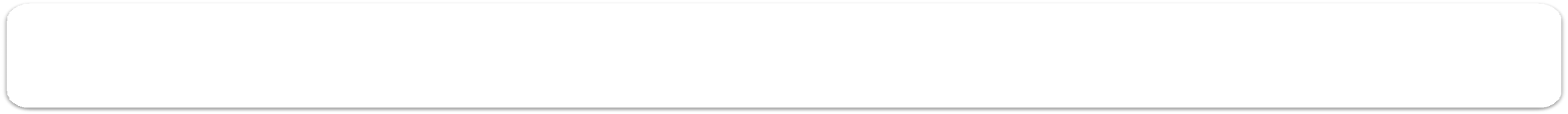 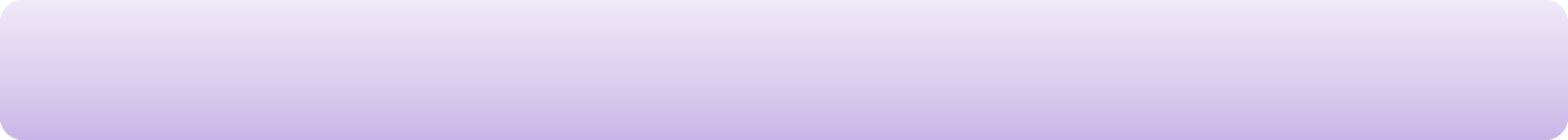 19
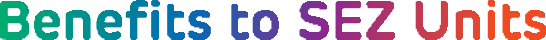 Operational Beneﬁts
Fiscal Beneﬁts
No routine examination by Customs of export and  import cargo. Cargo clearance by self-certiﬁcation SEZ Rule 46(c), 26(10) & 75
On procurement of Capital Goods & Raw Chapter VI Section 26, SEZ Act
Materials & Services
Selling  of  SEZ  units  allowed  in  DTA,  upon  payment  of applicable duty. Chapter VI, Section 30 SEZ Act & SEZ Rule 47
Beneﬁts from Central Government
Exemption from Duty of Customs
Exemption from GST
Drawback on goods brought or services DTA to SEZ Unit
DTA suppliers to units can avail export incentives SEZ Rule 23
Relaxed Labour Law for SEZ units in Gujarat As per Industrial disputes, Gujarat – Amendment, 2004
Sub-contracting permissible SEZ Rule 41
Single window clearance for statutory requirements. Chapter IV, Section 13 SEZ Act
Supplies from DTA to SEZ shall be eligible for export beneﬁts
SEZ Rule 23
provided from
Beneﬁts from State Government
Exemption from Stamp Duty and registration fees on lease of land/mortgaged deed.
Exemption from Electricity Duty for 10 years from date of operation
Tax Exemption
Other Beneﬁts
Exemption from Capital Gain Tax arising on transfer of assets from urban area to SEZ (Section 54-GA of Income Tax Act) Single Window Clearance Chapter IV, Section 13 SEZ Act
Cost competitive ﬁnancing can be availed from Offshore Banking Units (OBUs)
External commercial borrowings upto US $500 million can be availed without any speciﬁc approvals
100% FDI permitted through an automatic approval route. No limit on the quantum of DTA sales
20
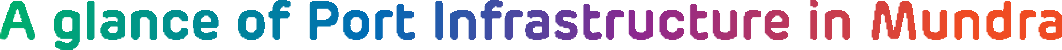 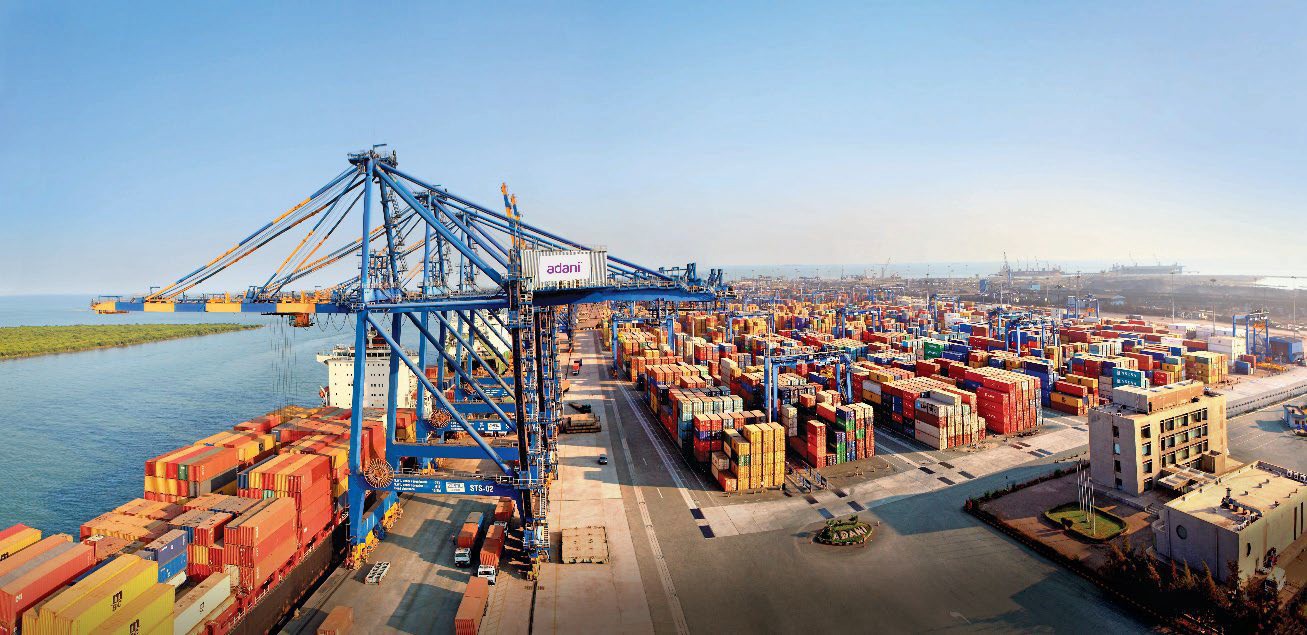 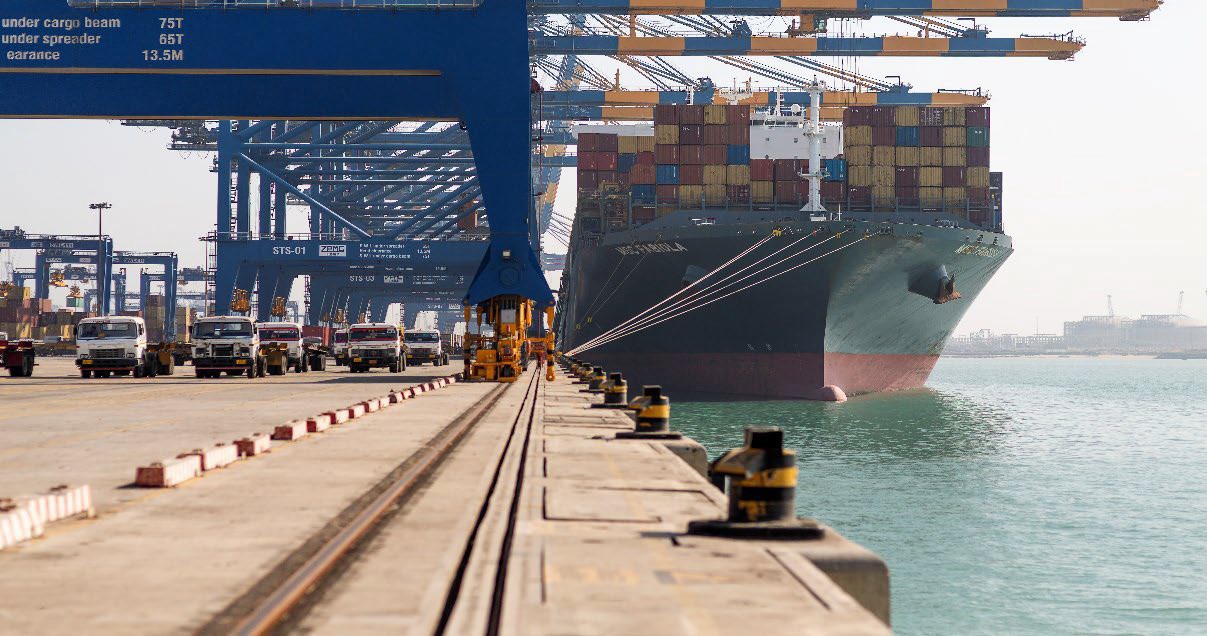 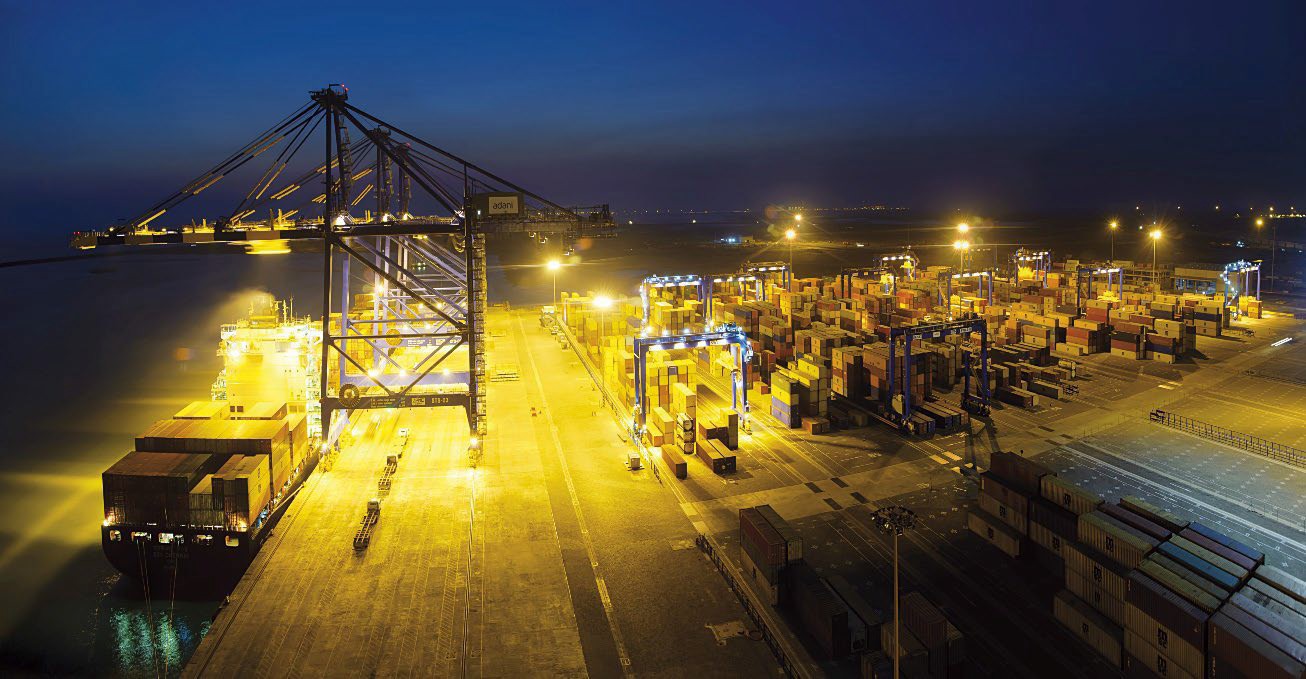 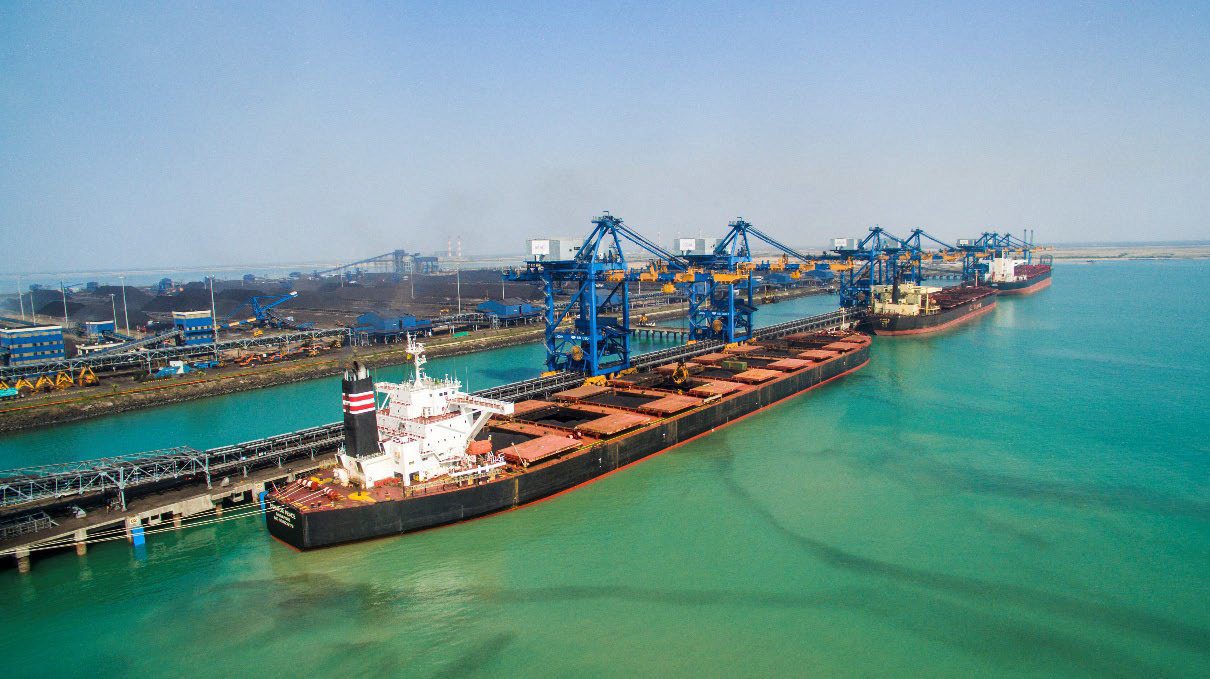 21
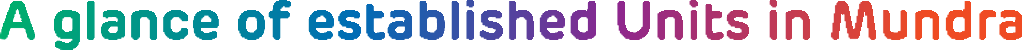 Chemical Units
MITAP: Textile Units
Engineering Units
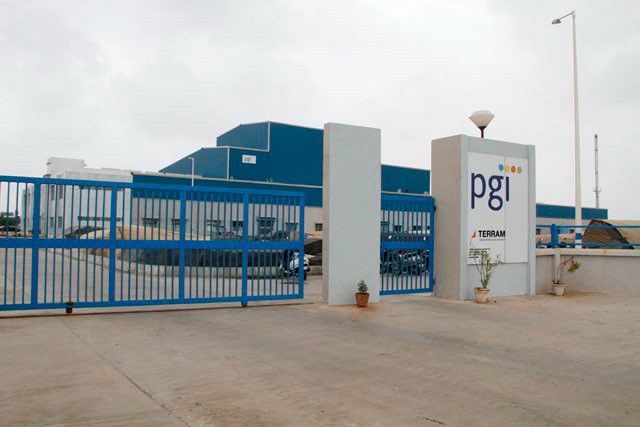 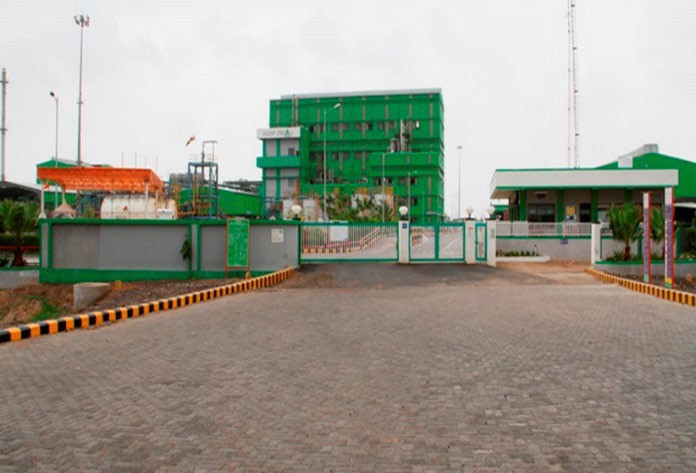 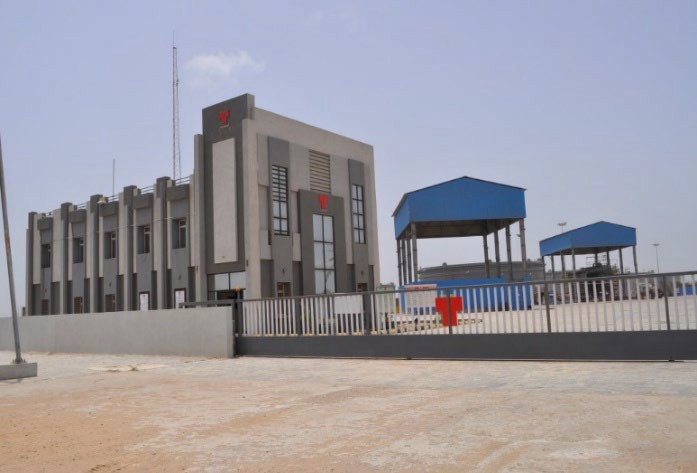 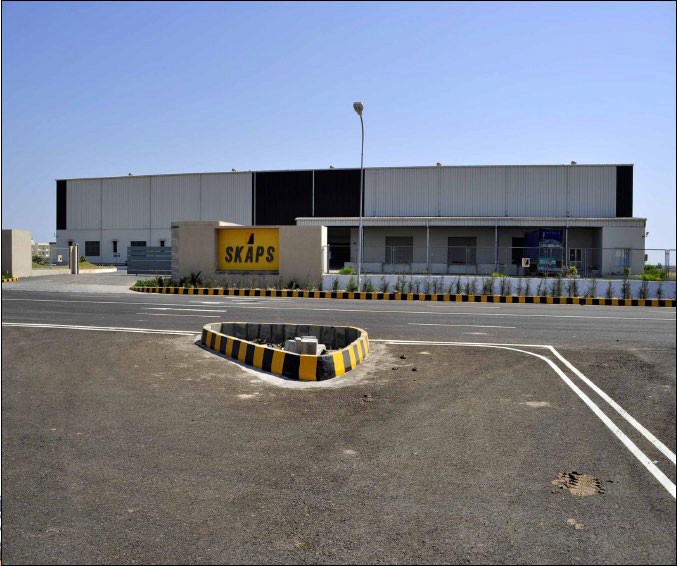 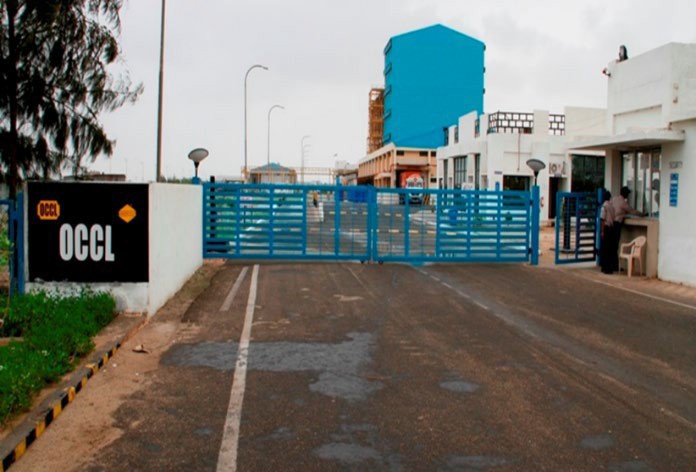 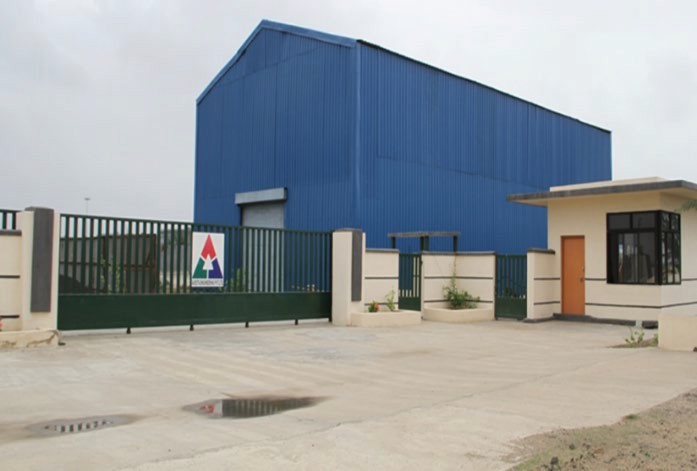 22
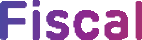 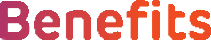 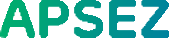 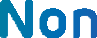 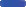 Integrated infrastructure increases operational efficiency of the unit cascading into OPEX saving.
Customised Township can be developed in the social infrastructure of the zone providing high standard living, learning and recreation for its employees.

Mundra Industrial Hub can potentially reduce inventory carrying cost (Raw material & finished goods)
CAPEX for Backup power or DG sets not required in the zone with 24 x	7 uninterrupted power supply.
In zone CBD comprises of Development Commissioner’s office, Customs, Banks, other government offices, CHA’s, etc., reducing the need for additional manpower.
Zone’s Security infra reduces the burden on the individual units in the zone as it becomes part of a highly secured area.

LNG/ LPG is available in the zone - an advantage to manufacturing units.
Zone provides 24 X 7 fire protection services to units. Fire safety team in the zone have the preparedness to counter any emergency.
23
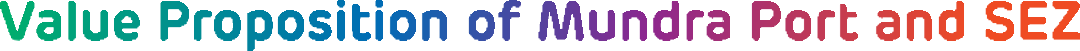 Large continuous land parcels available for industrial development in proximity to the port infrastructure

Ancillary units can be accommodated in a cluster near the large unit
Mundra port	and	industrial i nfrastructure with its operational excellence can be
leveraged for efficient exports/ imports

Seamless connectivity to hinterland through road and rail
Quality and reliable supply of utilities i.e. power, water, CETP
End to end logistic solutions from the zone can be provided for	operational ease
Flexibility on commercials can be provided by the developer for large	project
24
Robust ESG Assurance Framework
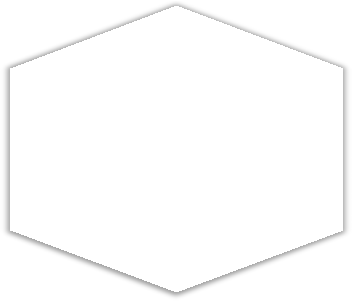 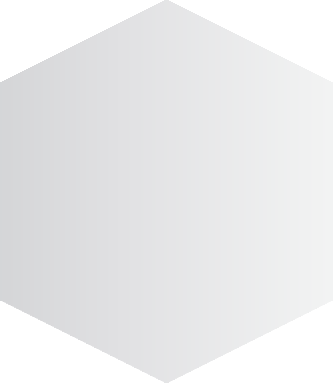 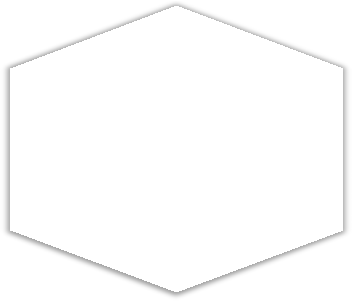 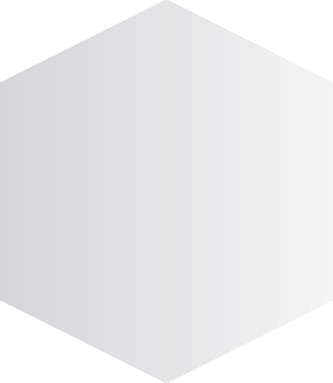 Guiding principles
Sustainable Development Goals
United Nations Global Compact
GRI Standards
Guiding principle
Policies
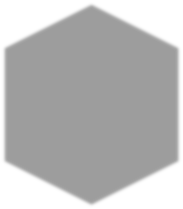 Policy Structure
Focus Area - UNSDG
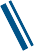 − Climate Action
− No poverty
− Zero hunger
− Good health and well being
− Quality education
− Clean water and sanitization
− Affordable and clean energy
− Decent work and economic growth
− Industry, innovation & infrastructure
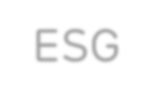 − Environment Policy covered in Business Responsibility (BR) Policy
ESG
E
− Human Rights covered in BR Policies
S	− Corporate Social Responsibility Policy
− Occupational Health and Safety Policy
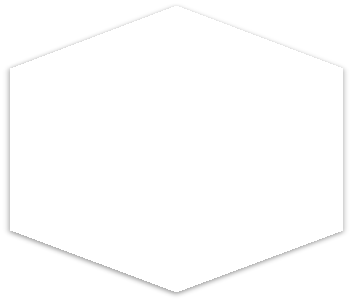 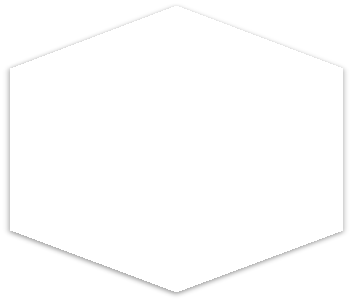 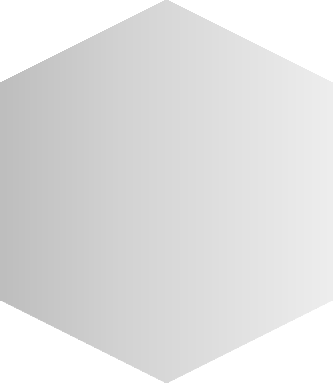 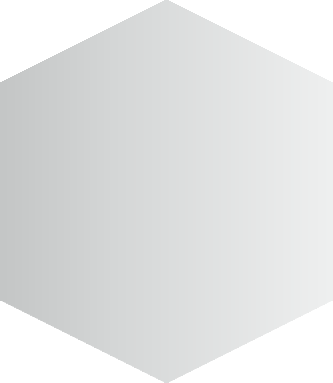 − Board Diversity
− Dividend Distribution and Shareholder Return Policy
− Related Party Transaction Policy
Focus Areas
Assurance
G
Policy framework backed by robust assurance program
UNSDG: United Nations Sustainable Development Goals
25
Environmental Philosophy
Offsetting Carbon Emission
Conservation of Resource
Waste Management
− Reducing water footprint
− Land use and cover management
− Energy Management
− Optimizing Input Consumption
− Recycling waste through land-filing
− Circular Economy
− Scientific Disposal of Hazardous Waste
− Carbon sequestration by afforestation
− Improving Carbon Efficiency
Climate Awareness
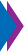 − Reduce freshwater withdrawal
− Reuse, recycle and replenish
− Water neutrality
− Optimize Land use
− Promote green energy through low- cost manufacturing platforms
− Afforestation and Conservation
− Faster reclamation of de-coaled areas
− Biogas Plant (Waste to energy) – Installed in solar manufacturing for treatment of 100% food waste
− Reduce waste outcome
Climate Readiness
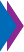 Business and future investment aligned to sustainable growth with focus on preserving environment
− Water Neutrality
−  Research & Development and Innovation for green technology.
−  Biodiversity Management & Conservation.
− Innovative Reforestation technology of Tree Transplantation to conserve local ecology.
− Conceptualization of in-house recycling plants
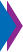 Climate Alignment
CDP: Carbon Disclosure Project; TCFD: Task Force on Climate related Financial Disclosure; SBTi: Science Based Target initiative
26
Social philosophy
AEL’s Key Social Initiatives mapped to UNSDG
United Nations Sustainable Development Goals 2030
Women’s Education
No Poverty
Zero Hunger
4. Quality Education
Multiple Locations
− Own schools, digitalization and up gradation of Govt. school to provide cost free education to the needy.
− Project Suposhan undertaken by Adani Wilmar is successfully continuing its operation
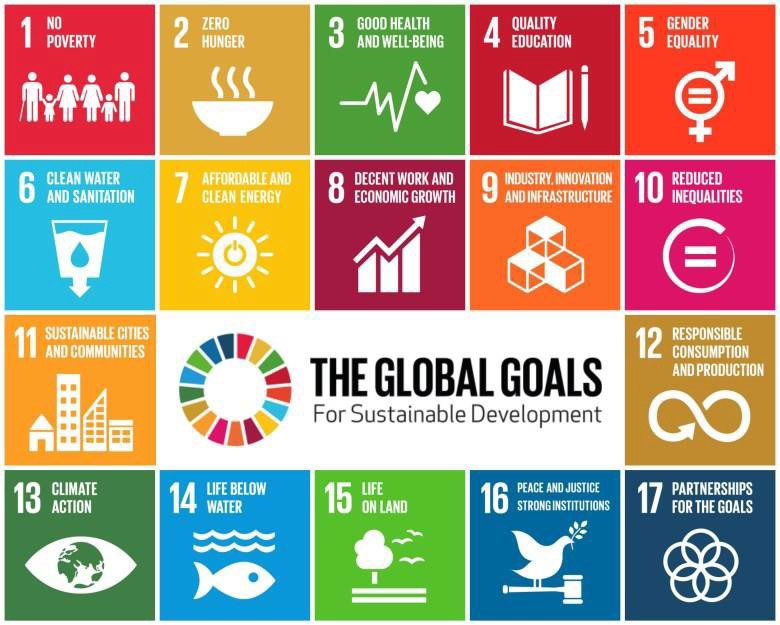 Women’s Health
3. Good Health & Well Being
Sarguja
− Partnered  with  self  help  group  to  educate  and provide sanitary pads for safe menstrual hygiene to ensure better health.
Sarguja & Tamnar
Women’s Empowerment
2. Zero Hunger
5. Gender Equality
8. Decent Work & Economic Growth
− Various  projects  undertaken  by  Gauri  Self  help groups for collection and marketing of Non-Timber Forest Produce
Ecology
7. Affordable and Clean Energy
Climate Action
Life Below Water
Life on Land
− Conservation of mangroves in coordination with GUIDE
Mundra
Local & Rural infra Development
9. Industry, Innovation & Infra Structure
11. Sustainable Cities & Communities
Sarguja
− Organic	Farming	and	Integrated	Multi	purpose business model
− Deepening of ponds and tanks, Rooftop Rainwater Harvesting, Recharging Bore wells
Water Secure Nation
6. Clean Water and Sanitation
Multiple Locations
Social philosophy drives initiatives that are aligned with UN Sustainable Development Goals
UNSDG: United Nations Sustainable Development Goals
27
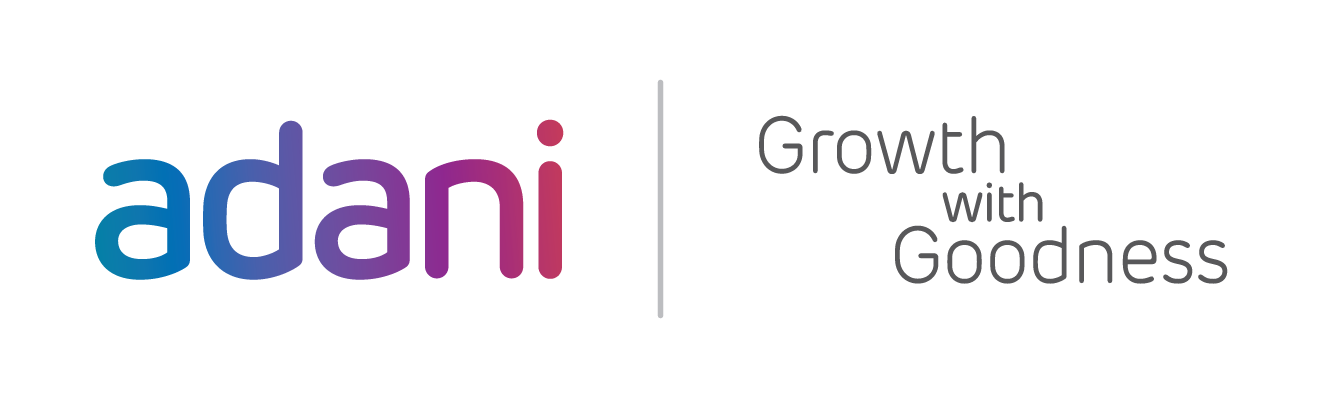 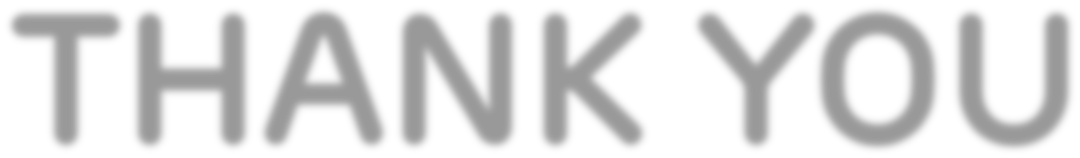 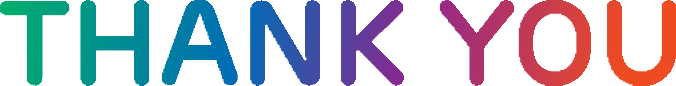 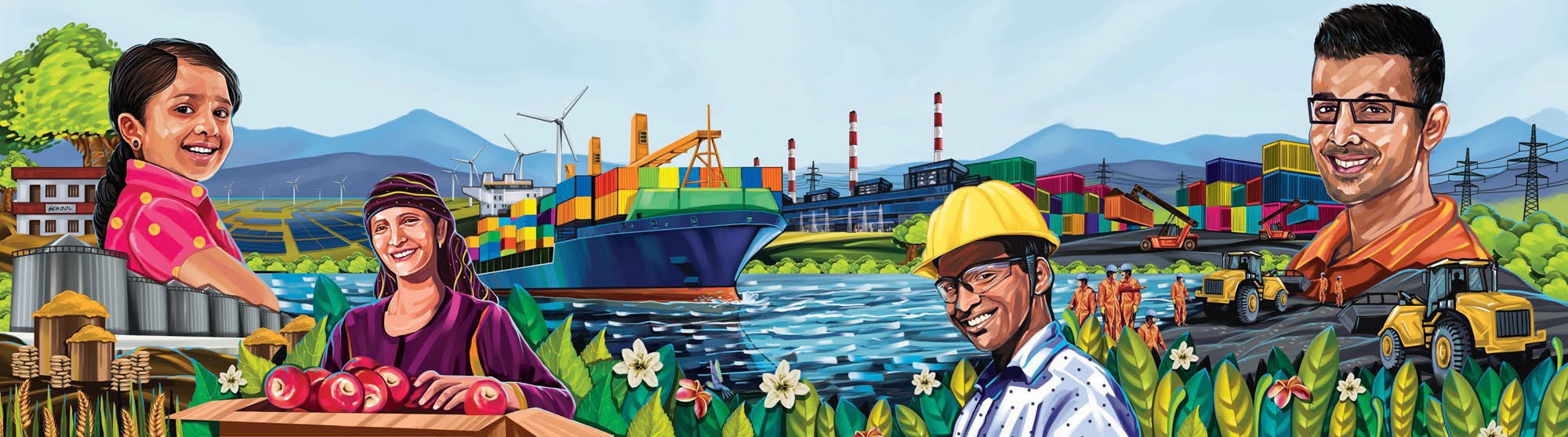 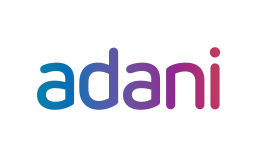 27